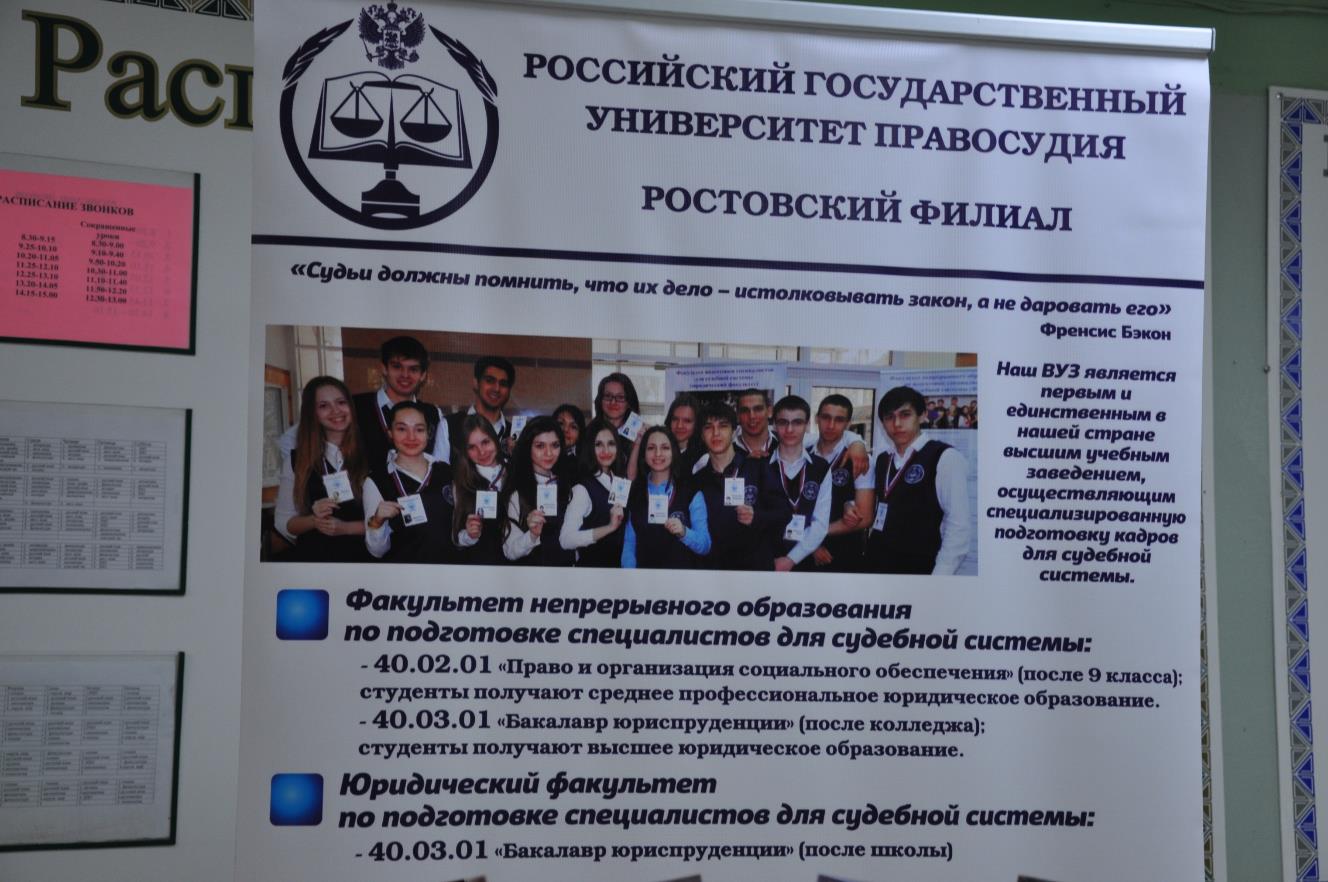 В работе марафона участвовали 250 школьников г. Таганрога, Матвеево-Курганского и Мясниковского районовРостовской области, лицея №1 “Классический” г. Ростов-на-Дону
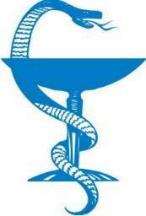 Марафон 
Права и Здоровья



г. Таганрог
1 декабря 2014
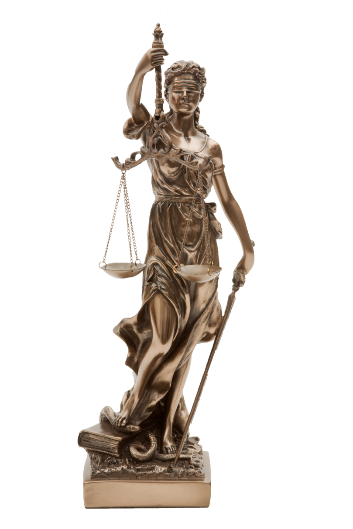 В работе марафона участвовали 250 школьников г. Таганрога, Матвеево-Курганского и Мясниковского районовРостовской области, лицея №1 “Классический” г. Ростов-на-Дону
Площадка
“Школа юного юриста”
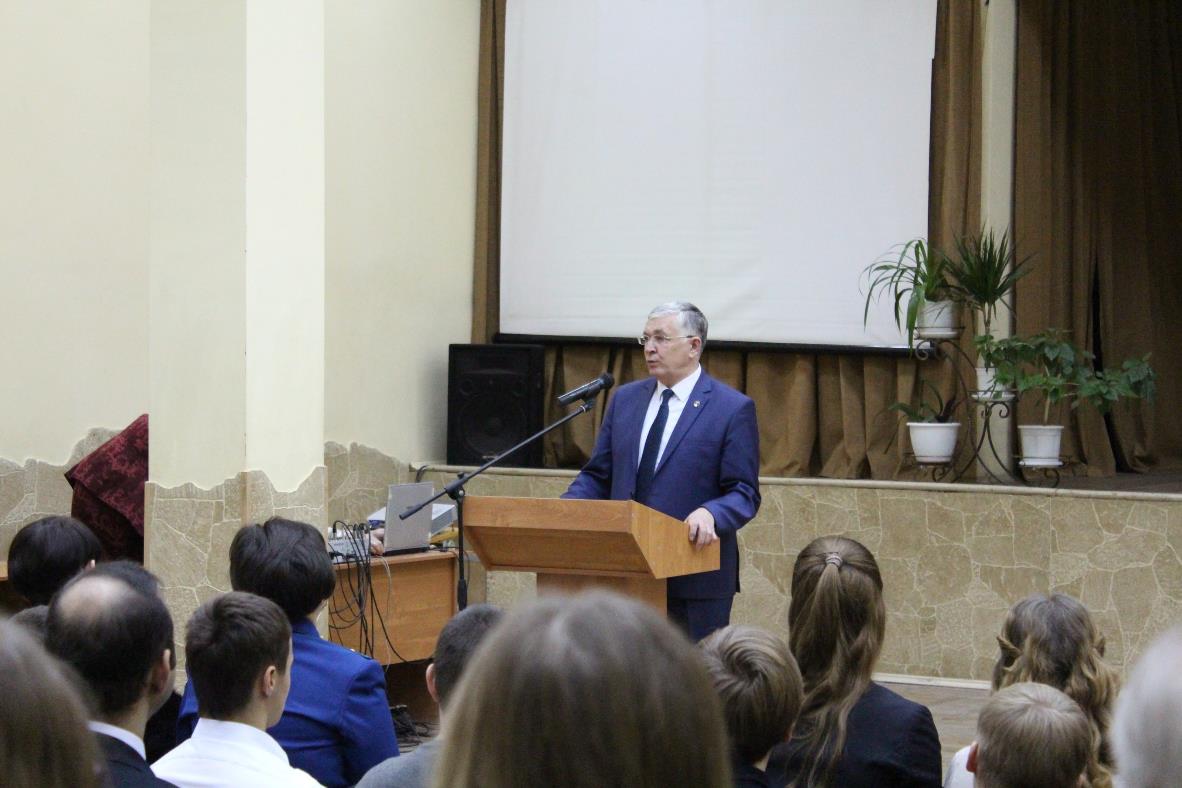 Работу площадки открывает директор 
Ростовского филиала  ФГБОУ ВО “РГУП”  
А.В. Гаврицкий, к.ю.н., судья в отставке
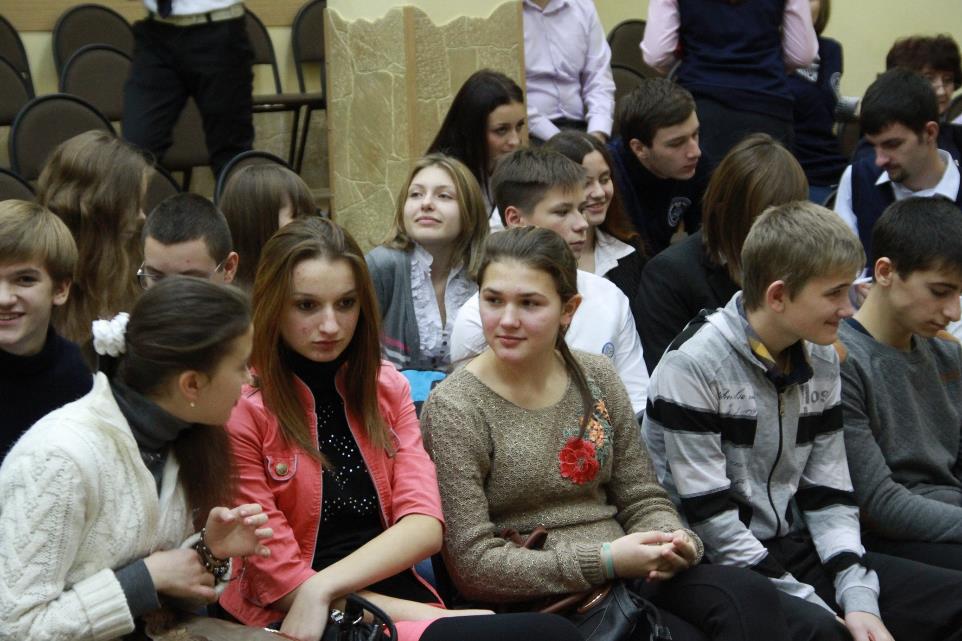 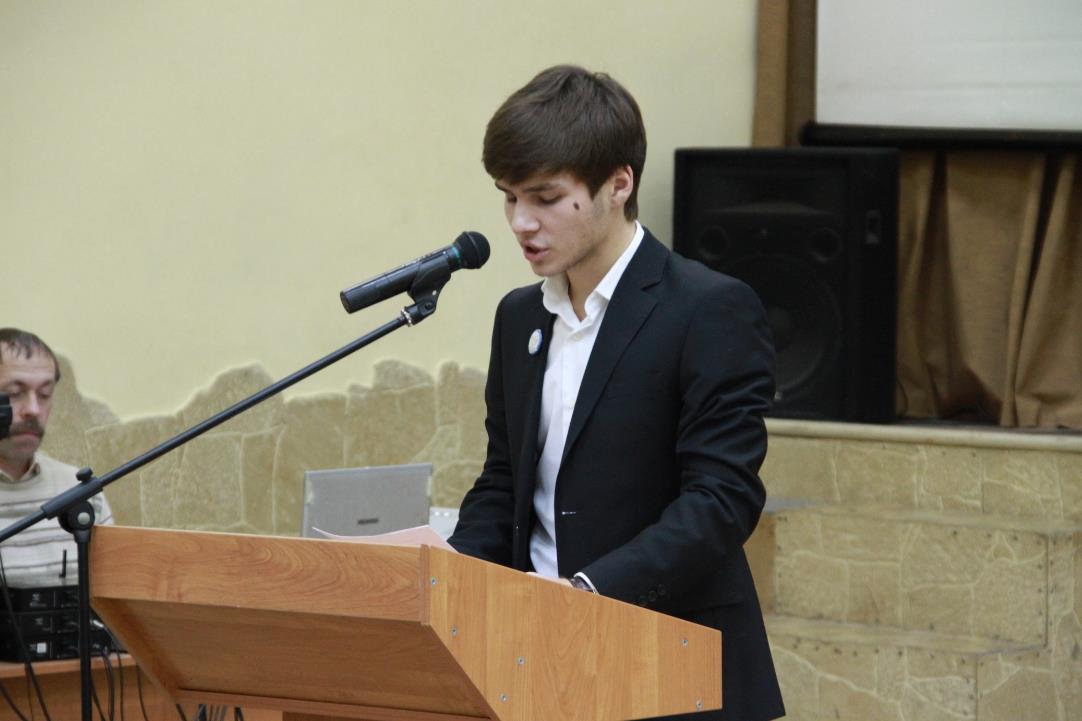 С докладом выступает ученик 11 класса лицея №1 “Классический’ города Ростова-на-Дону
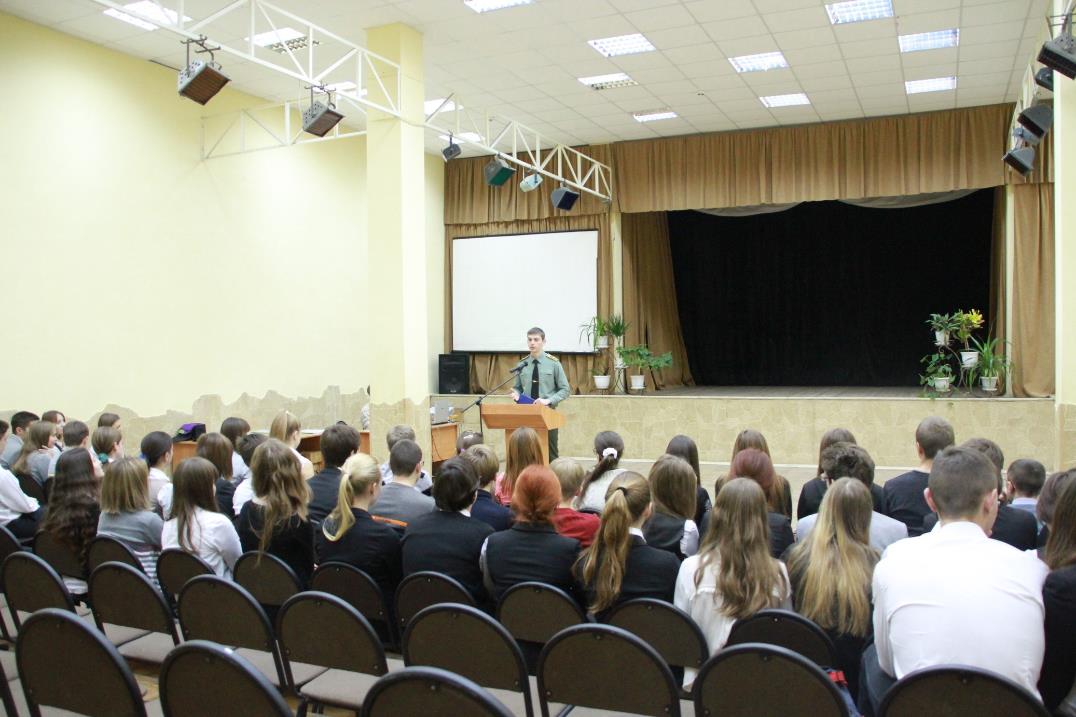 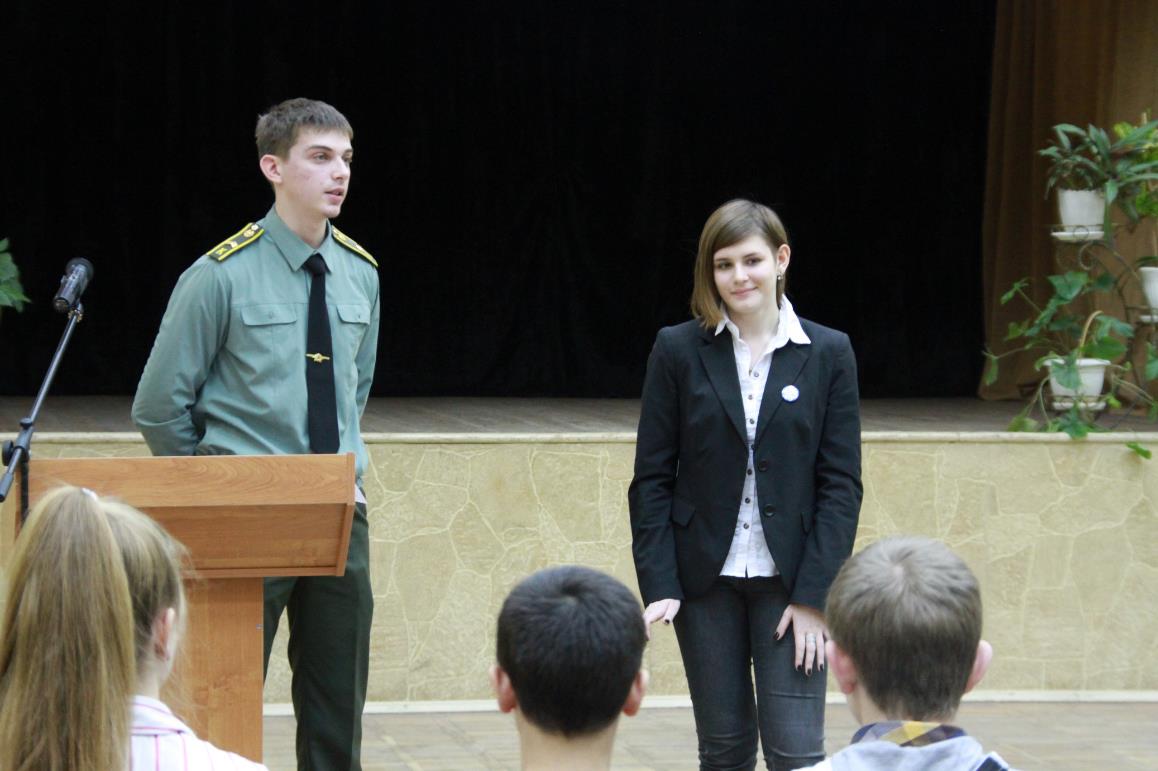 Участница викторины по праву
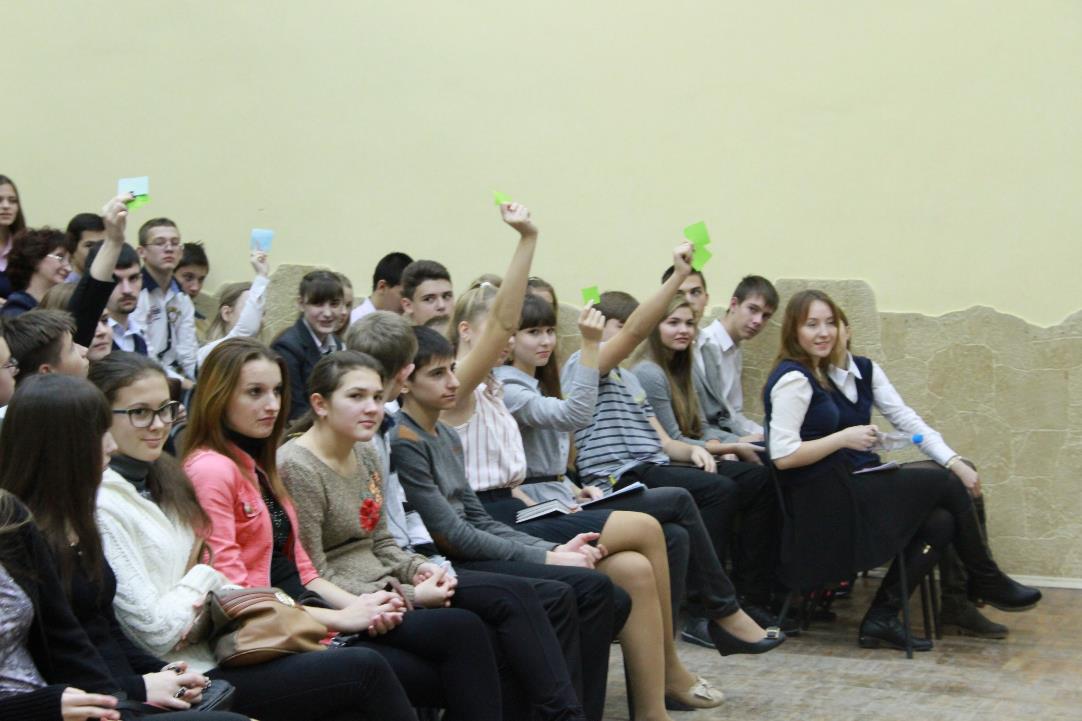 Идет подсчет  активных участников площадки
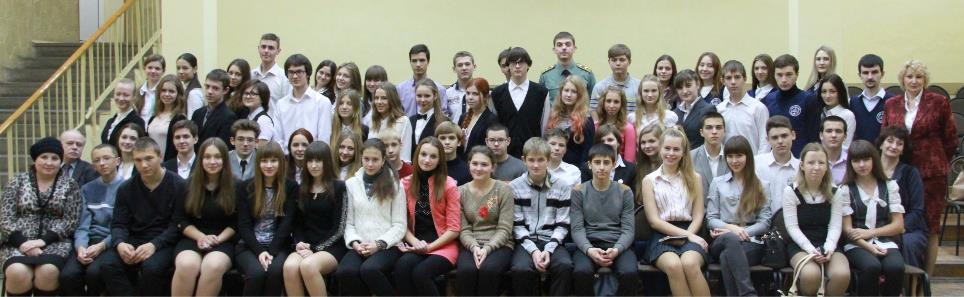 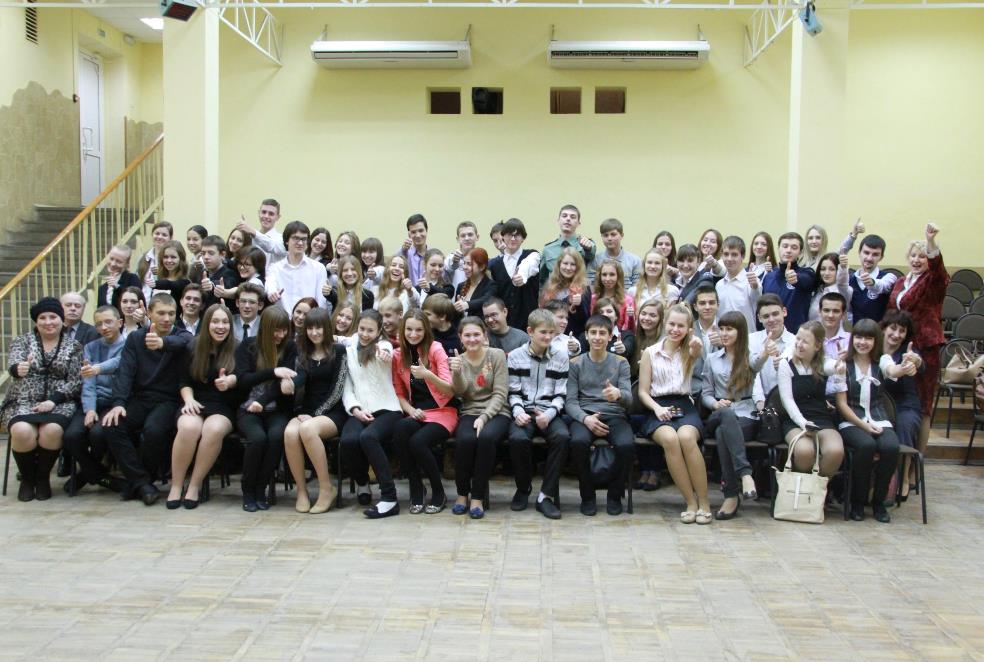 Участники площадки 
“Школа юного юриста”
Лингвистическая 
площадка
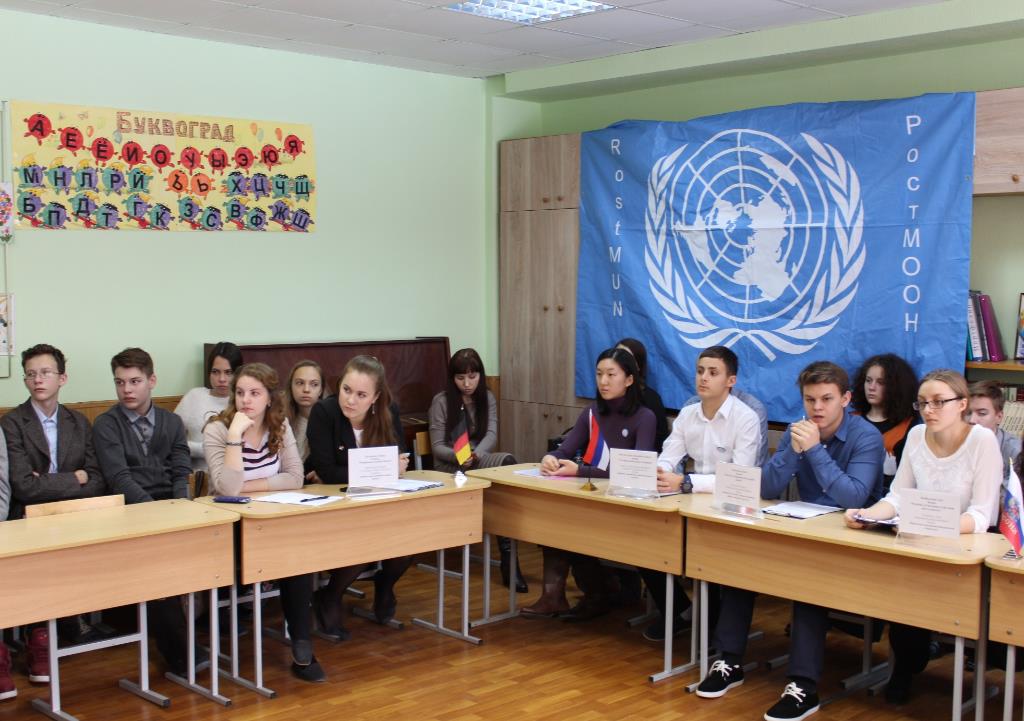 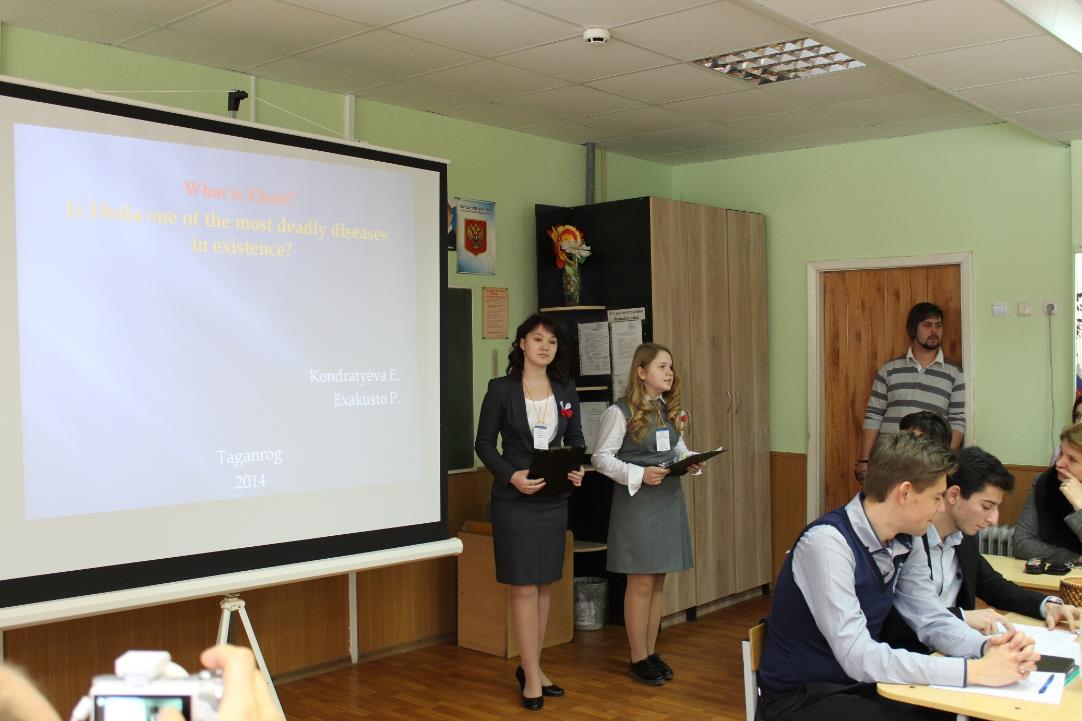 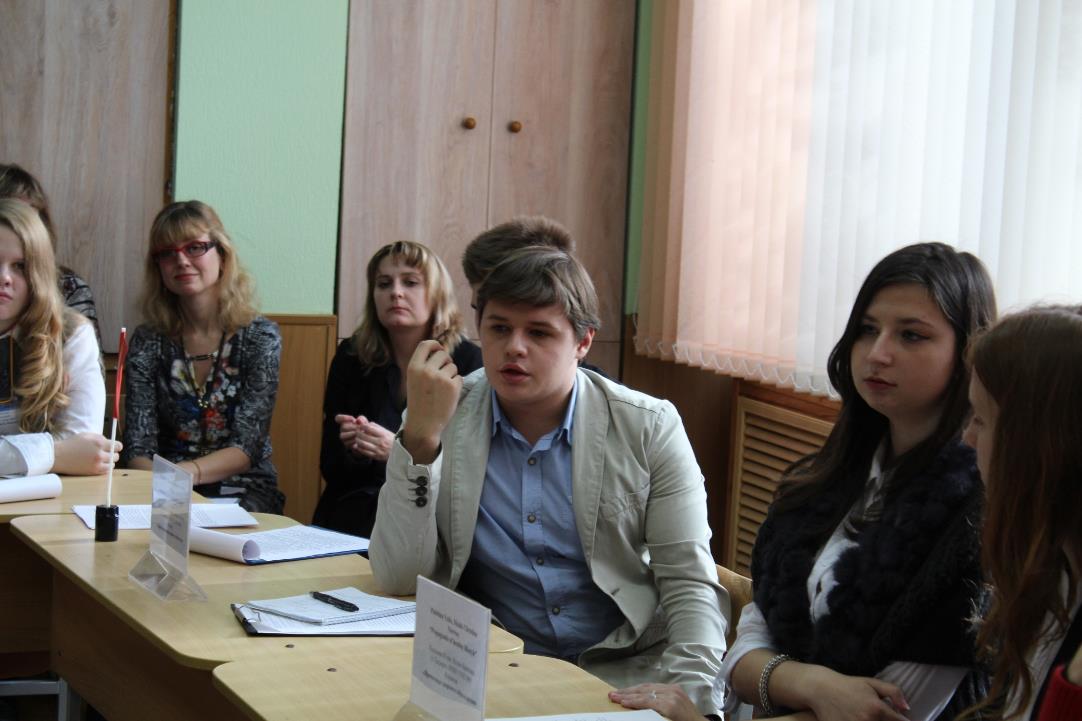 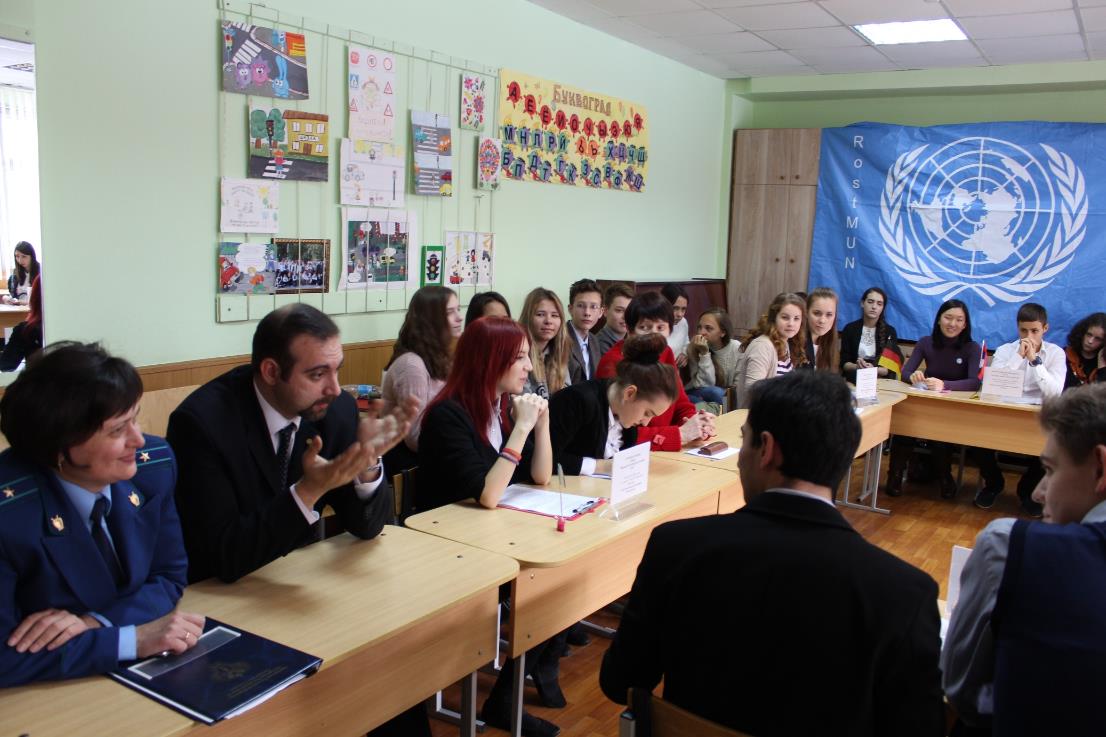 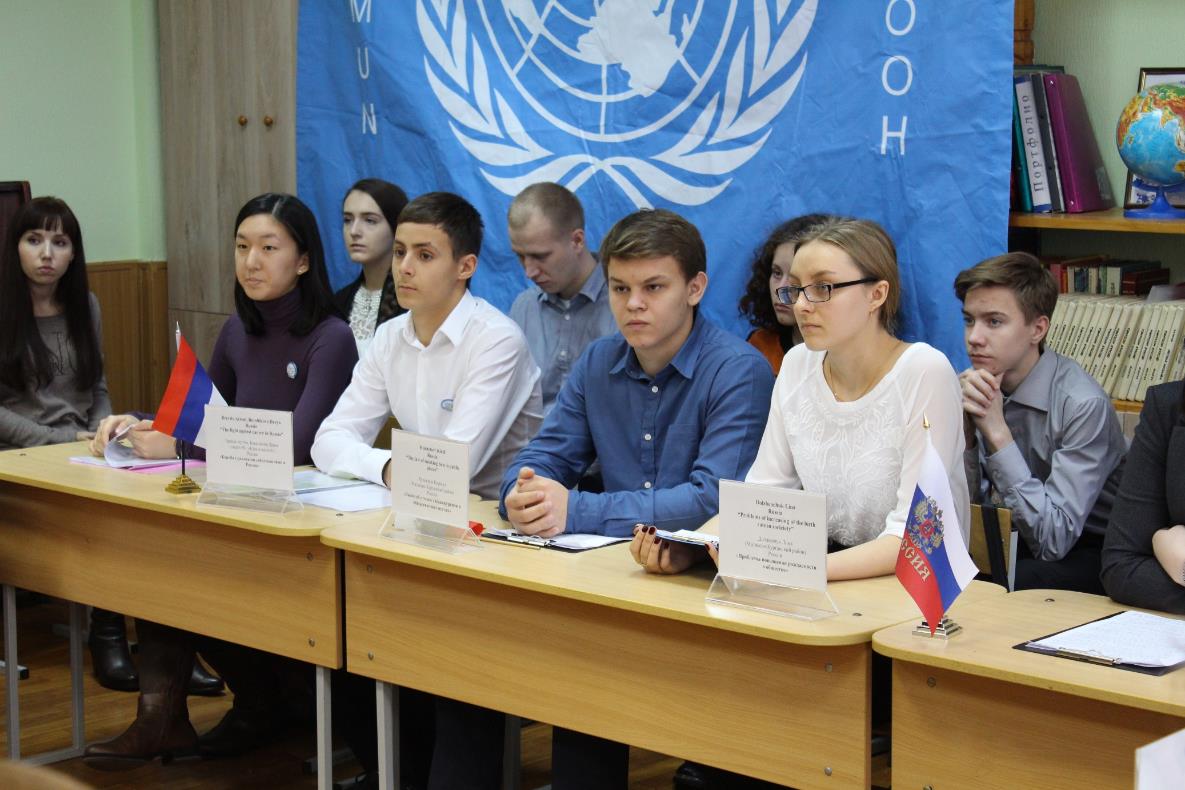 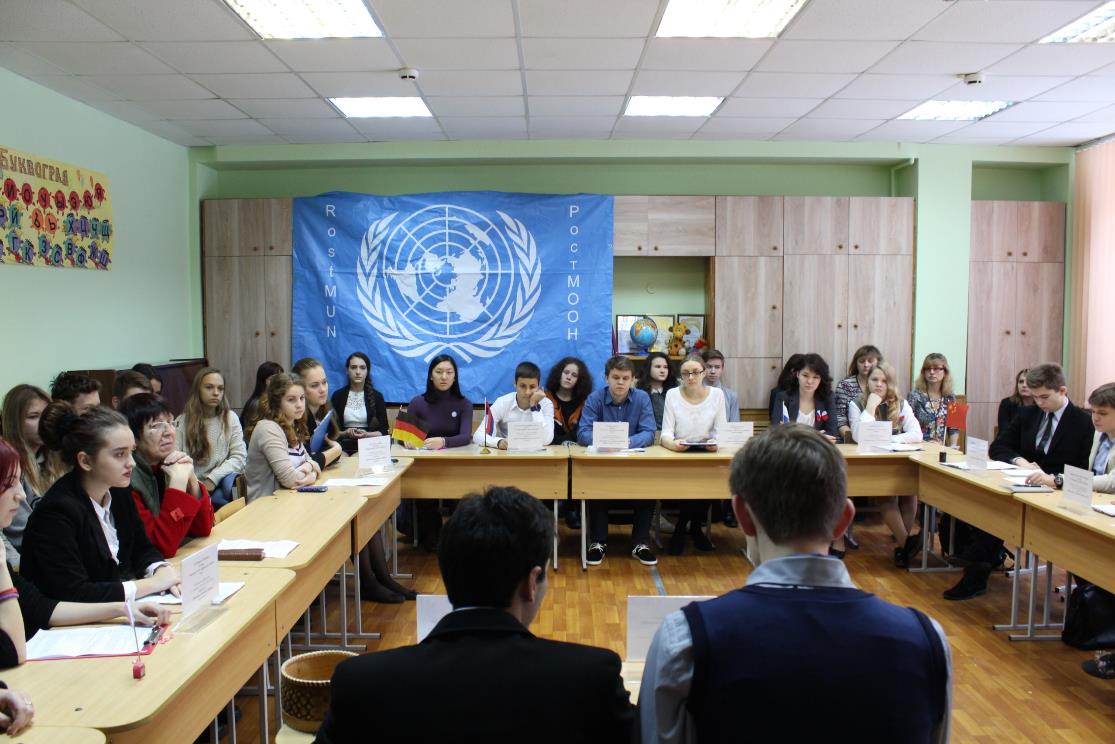 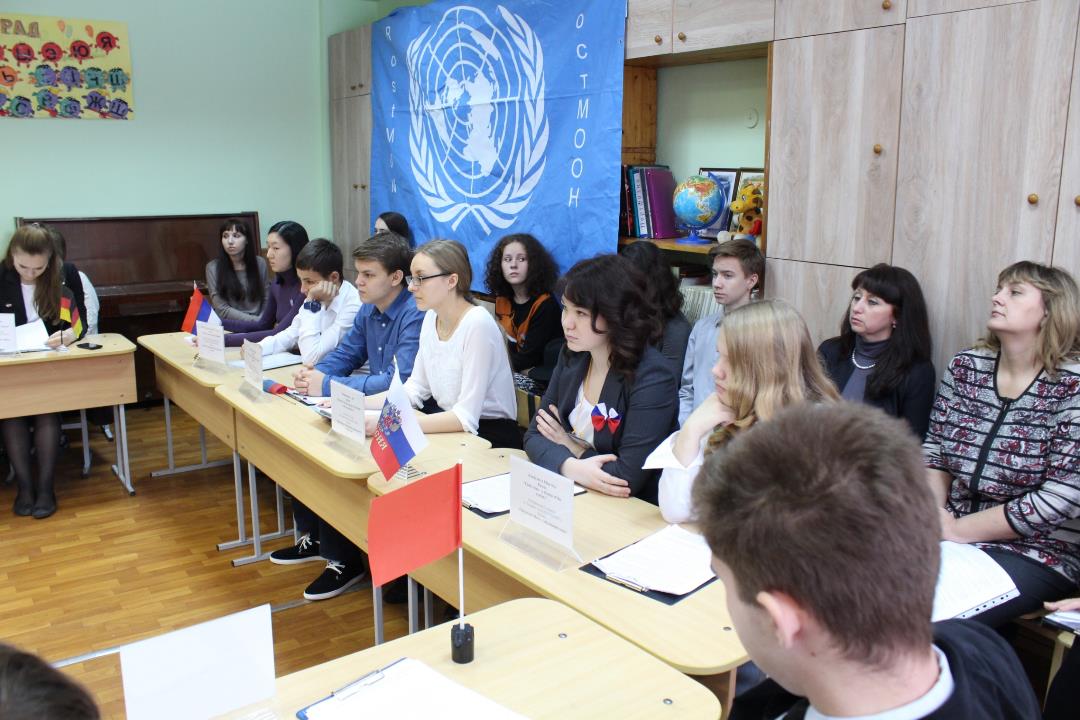 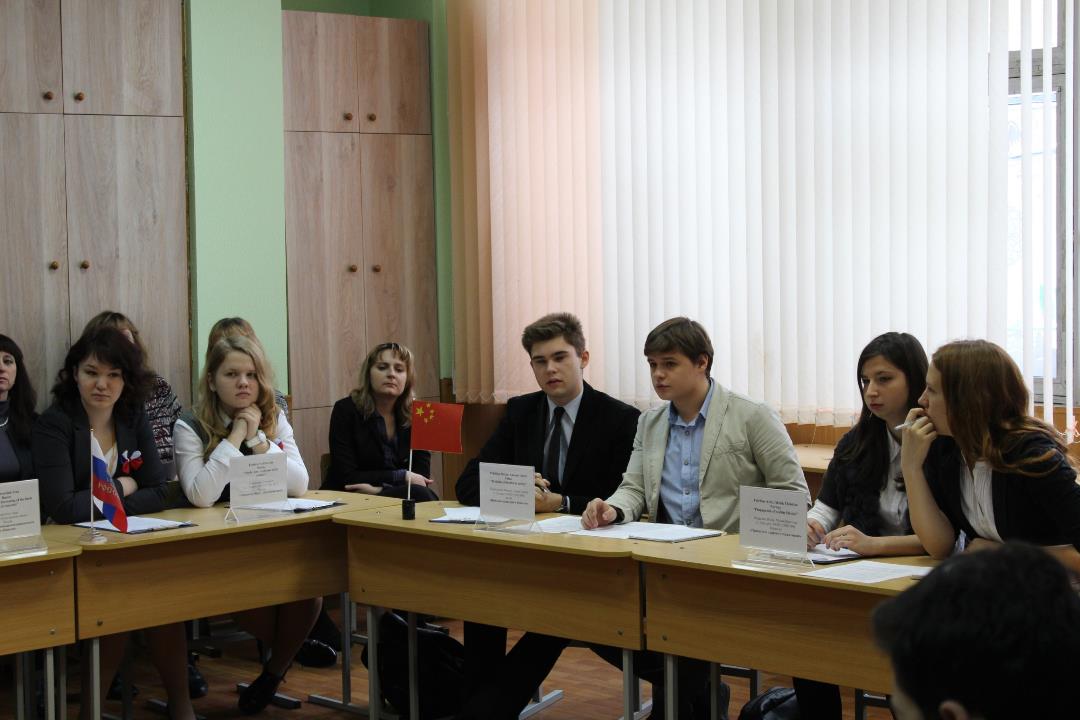 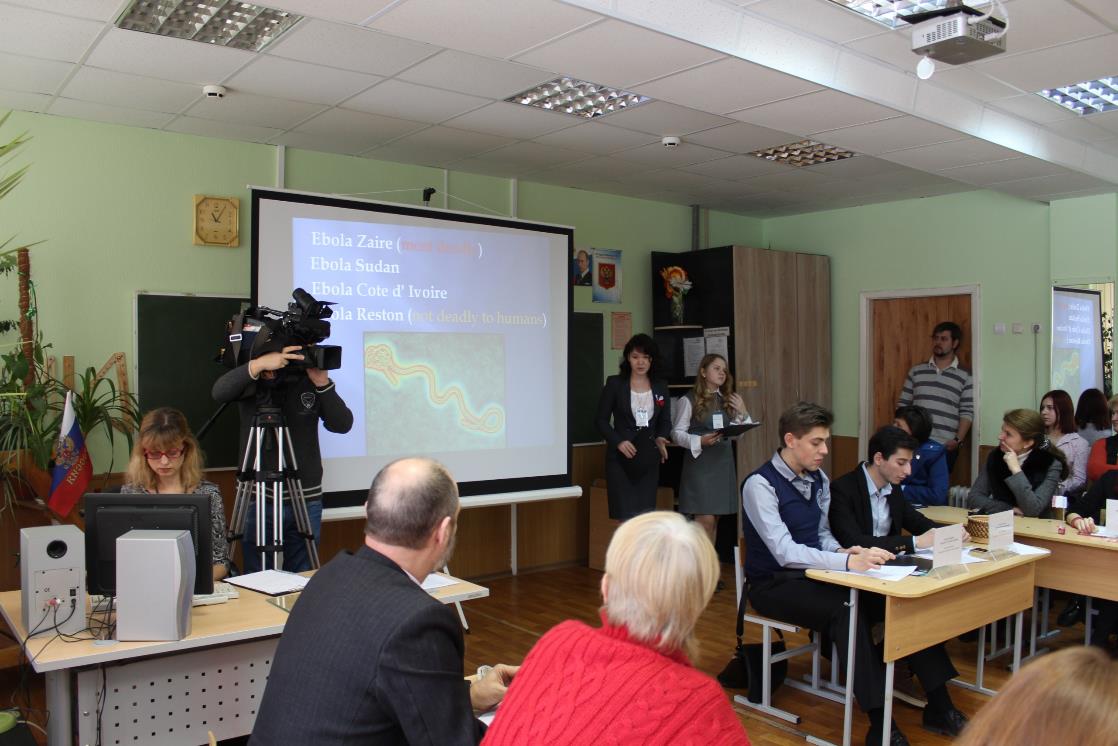 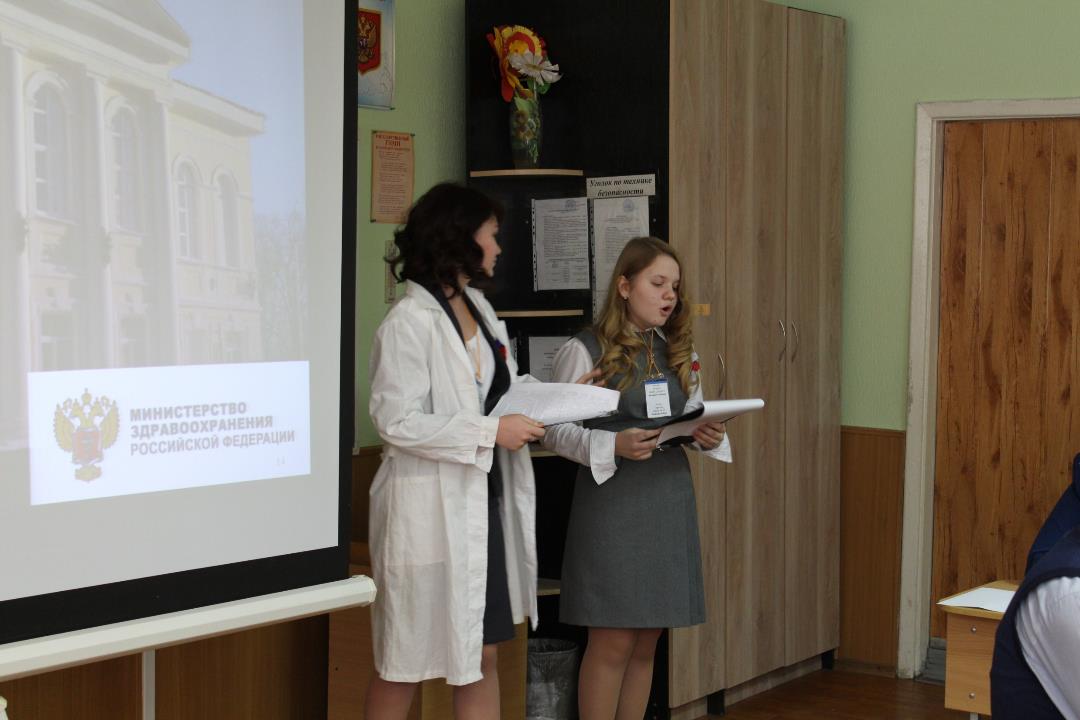 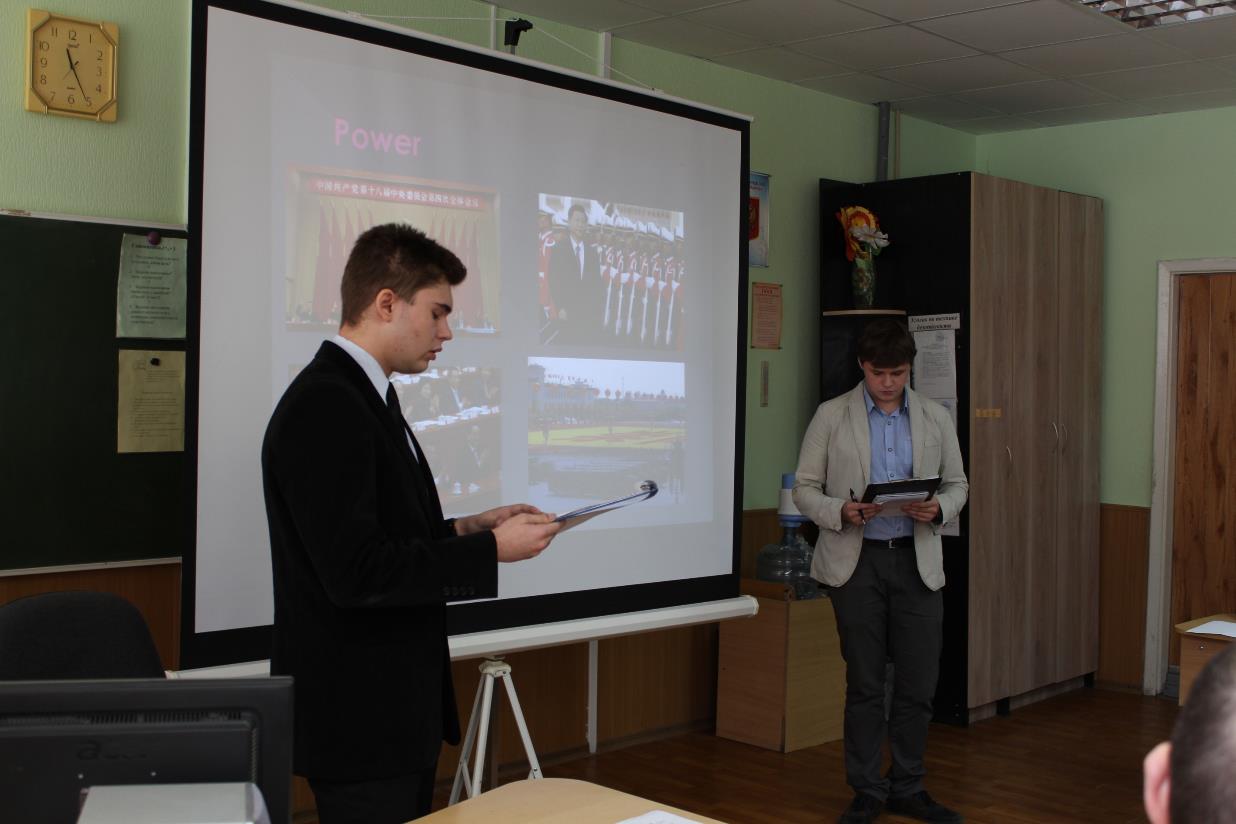 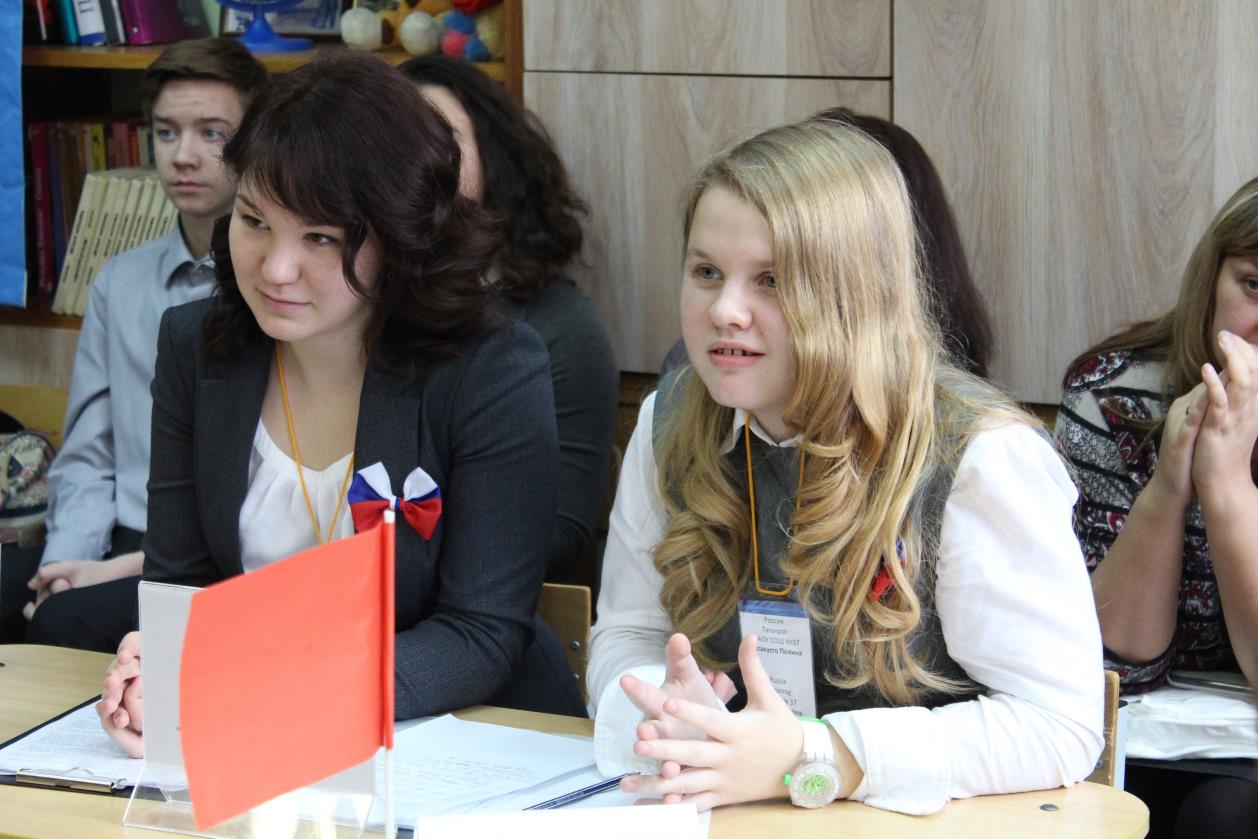 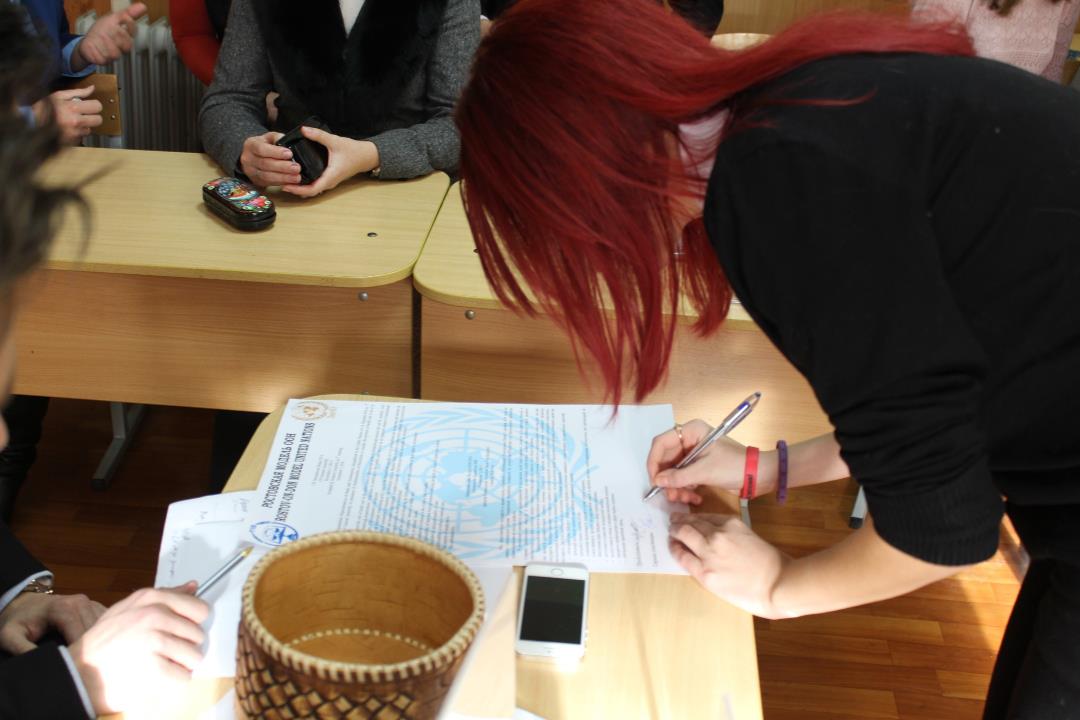 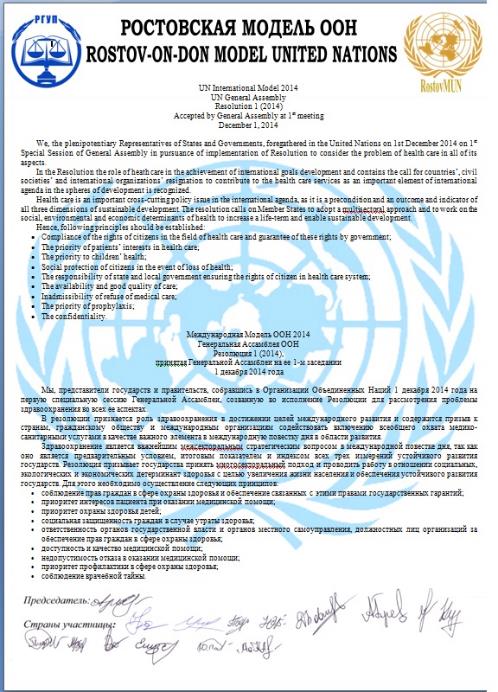 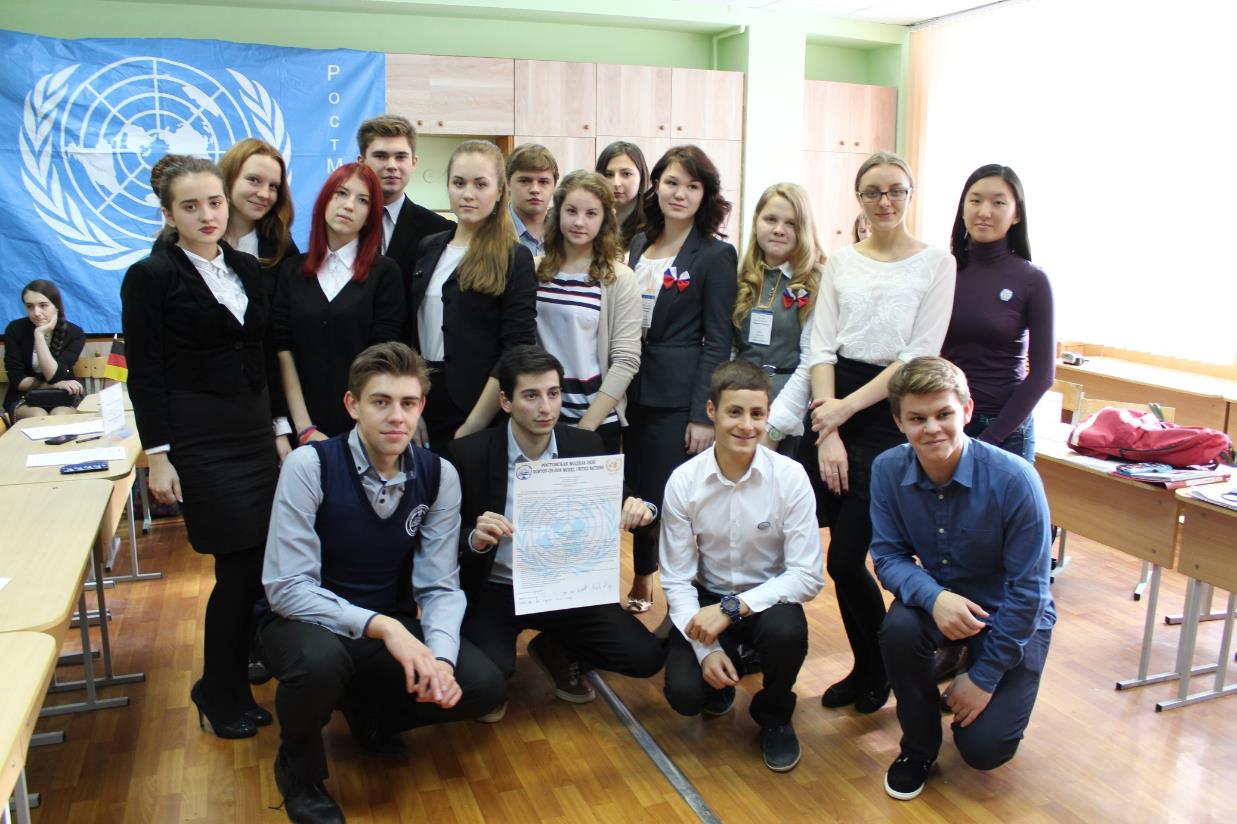 Спортивная площадка
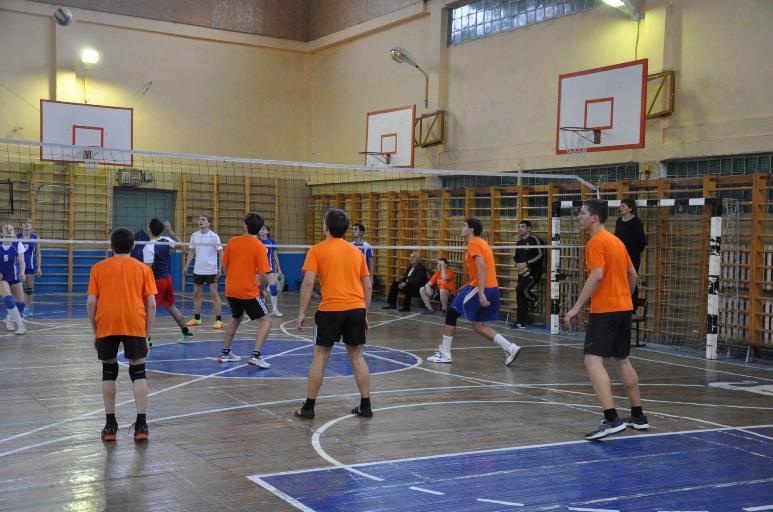 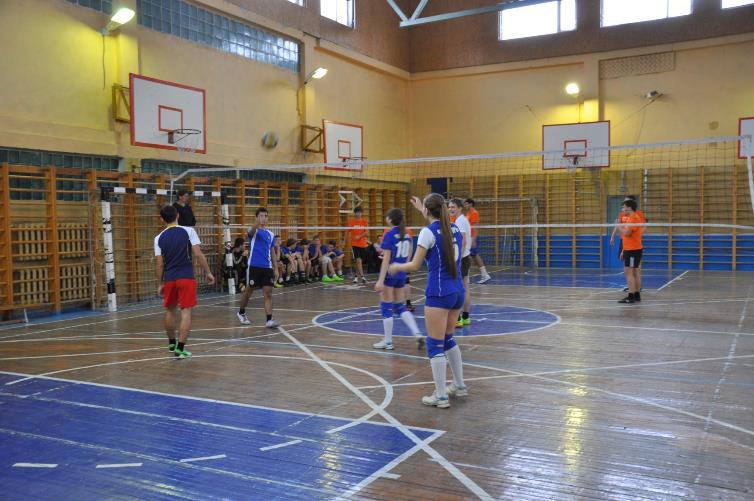 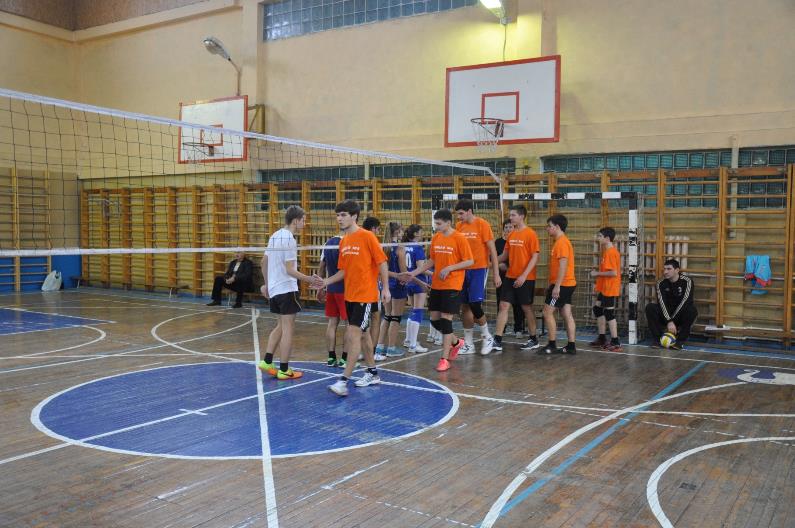 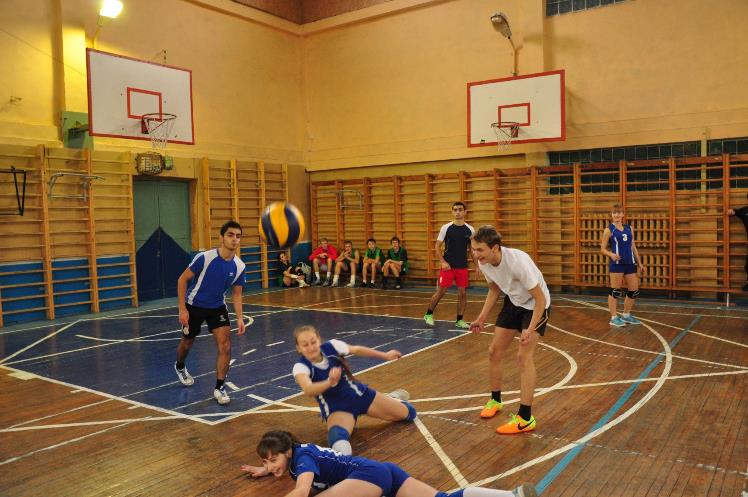 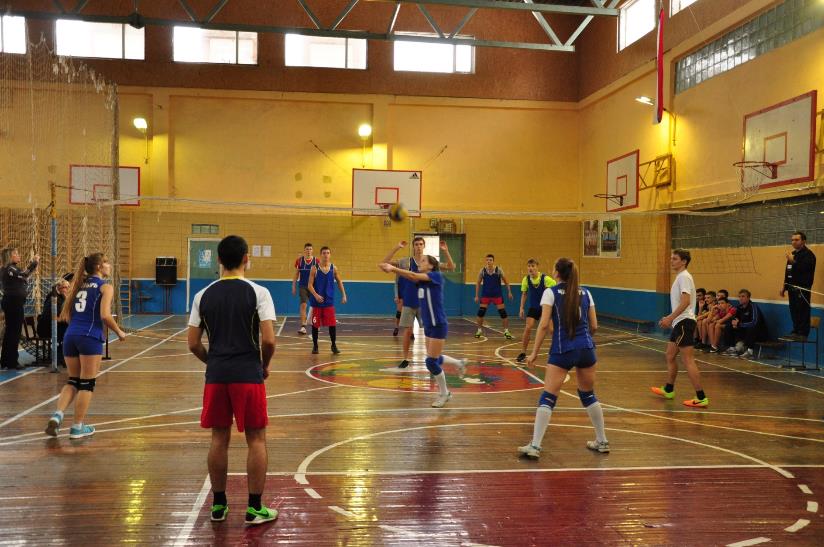 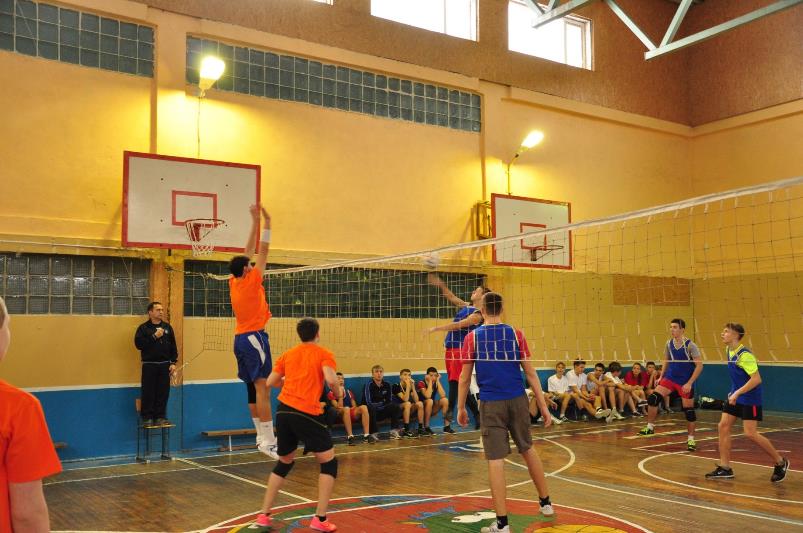 Площадка
“Практическая юриспруденция”
работала в Таганрогском 
городском суде
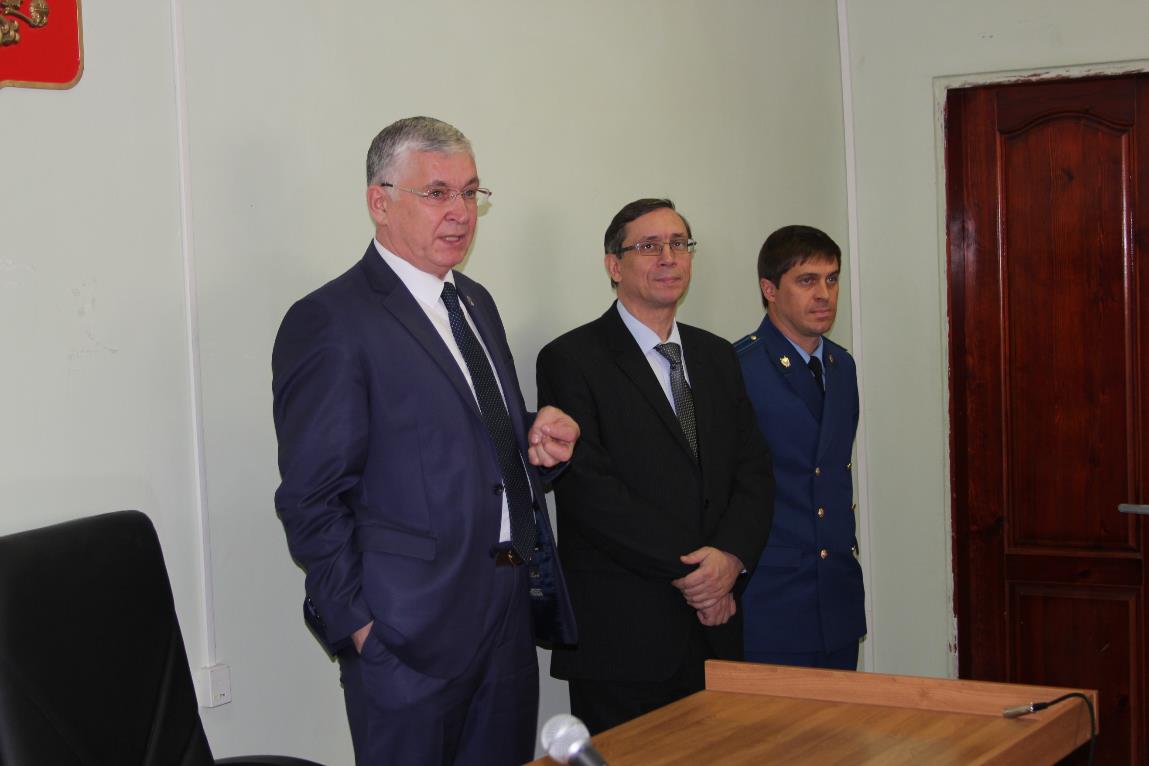 Работу площадки открывали :
директор РФ ФГБОУ ВО “РГУП” А.В. Гаврицкий, 
председатель Таганрогского городского суда А.А.Калинченко, 
прокурор г. Таганрога К.Н. Фролов
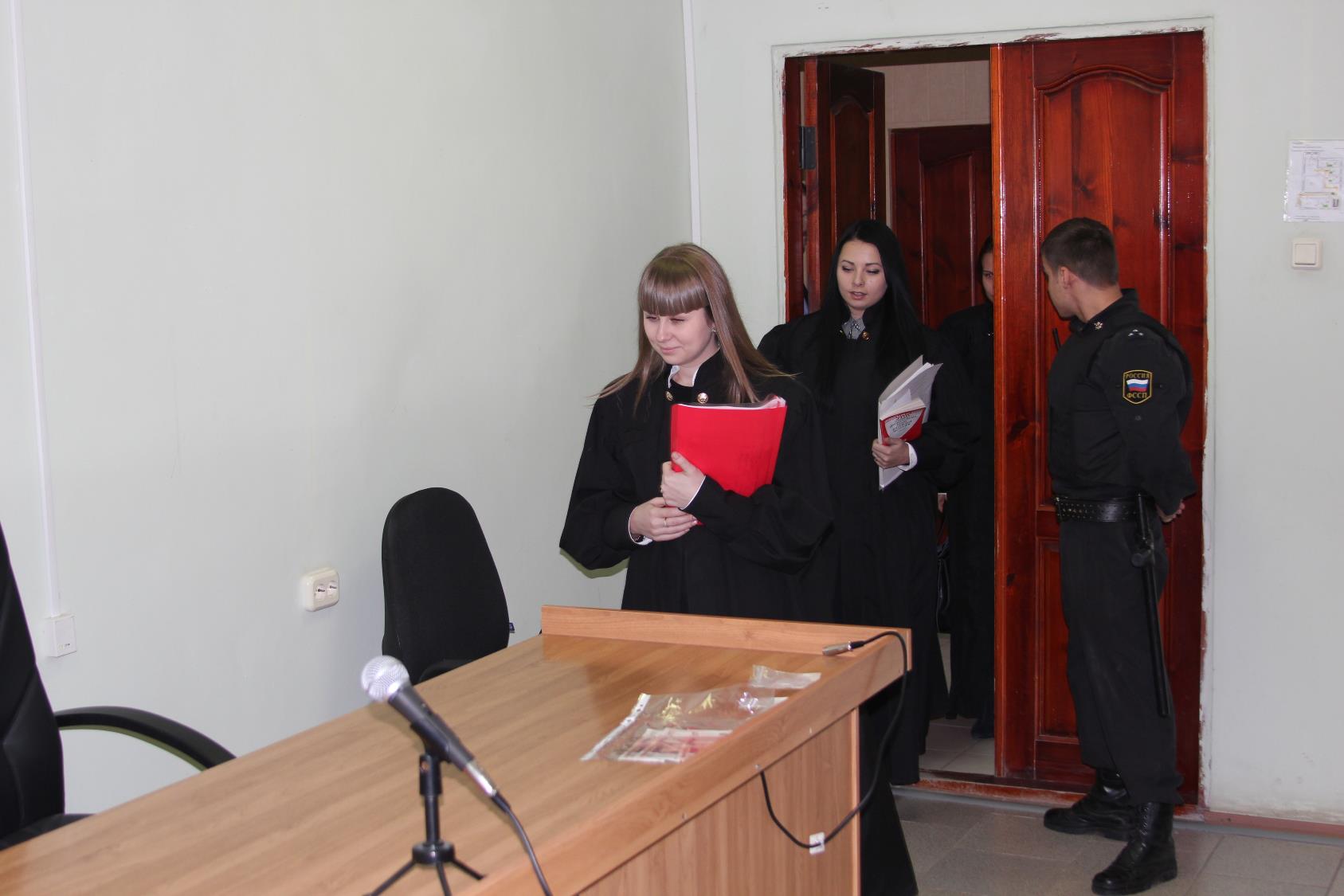 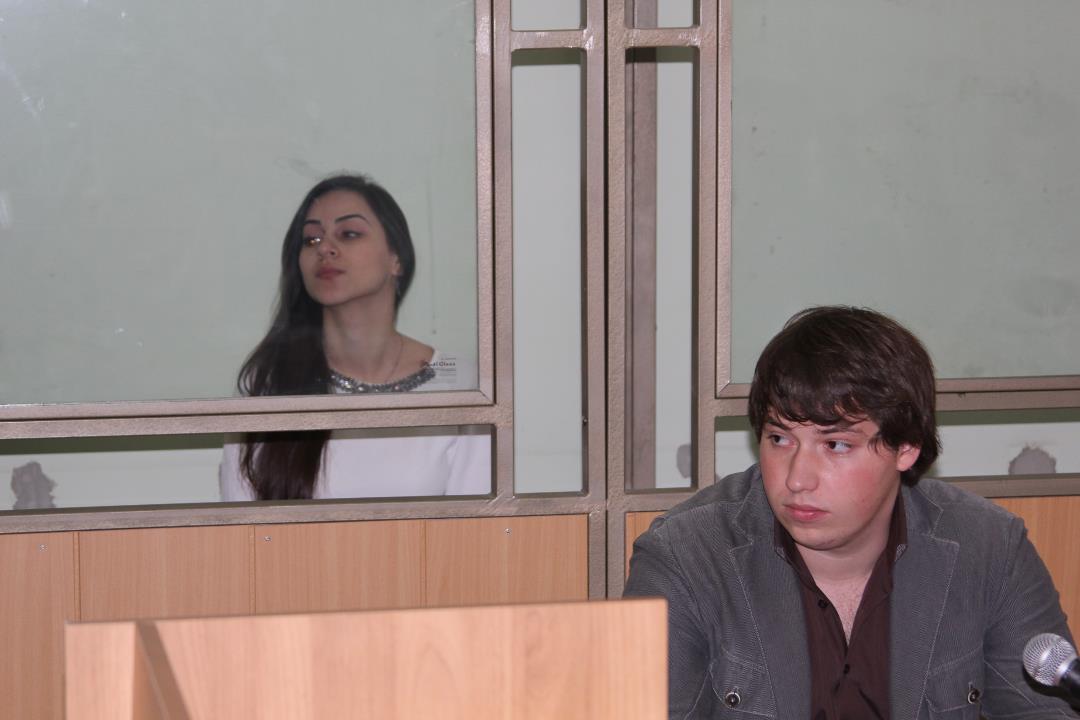 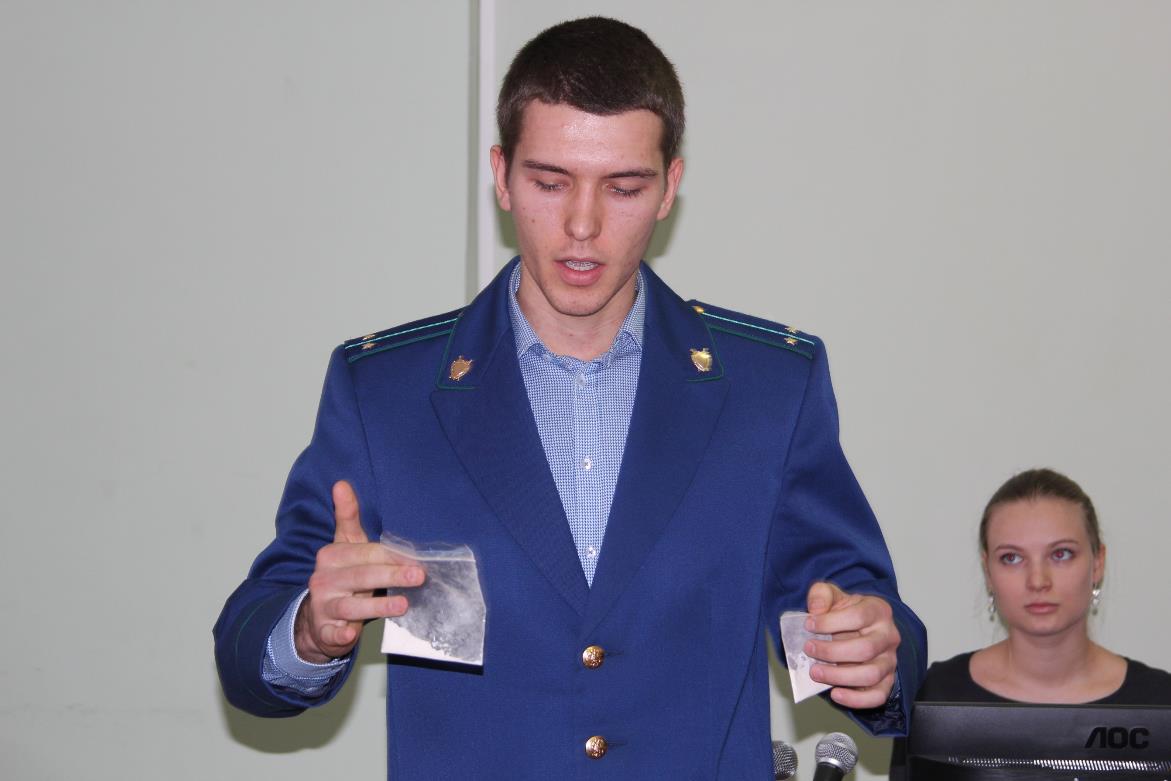 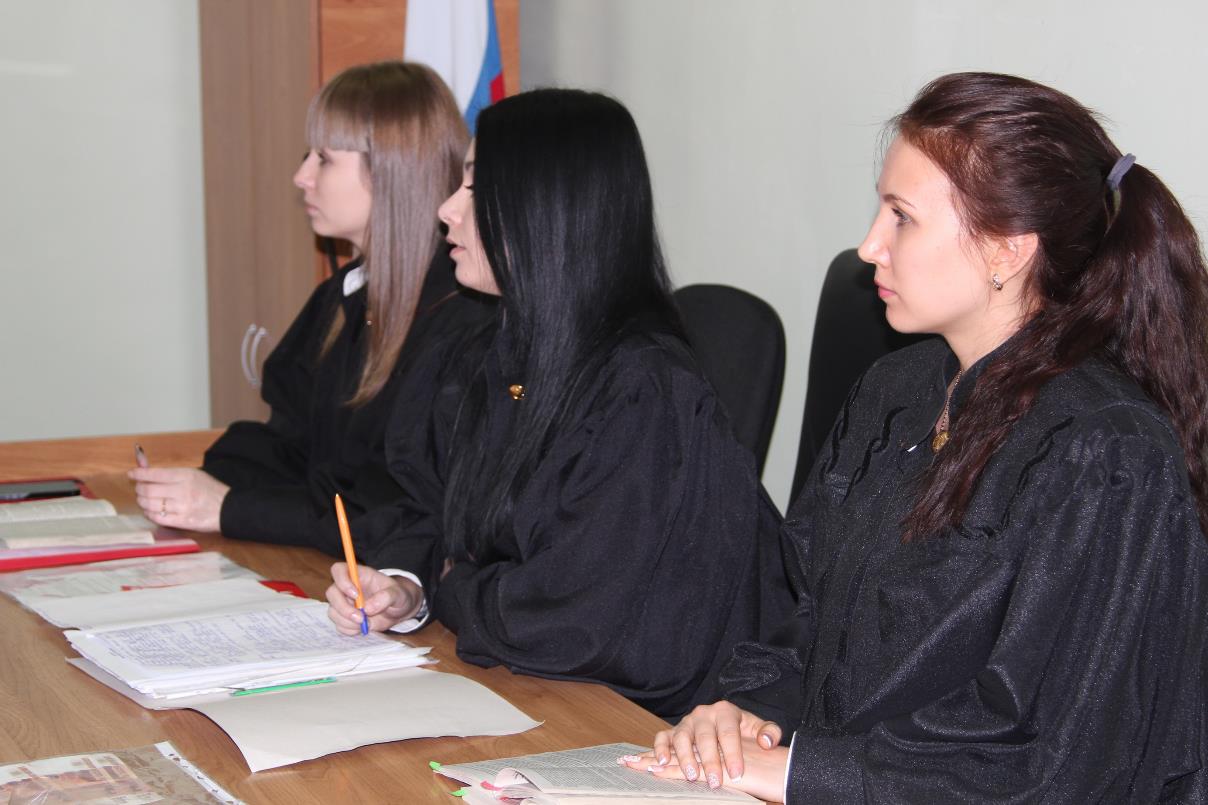 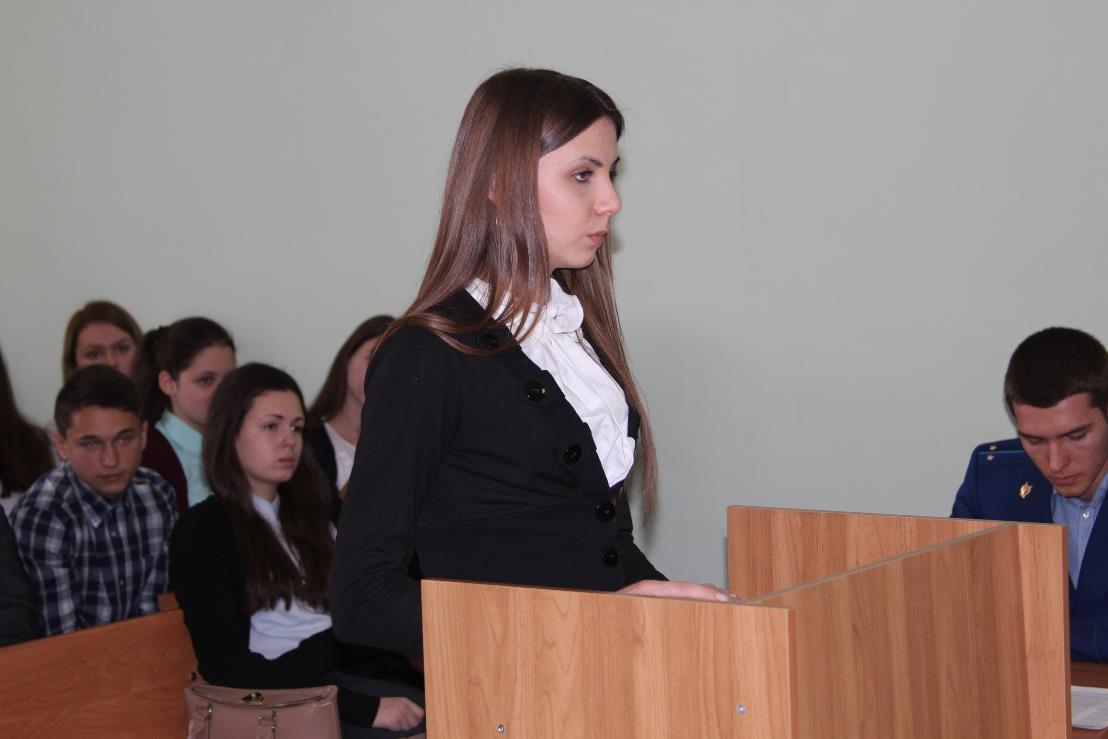 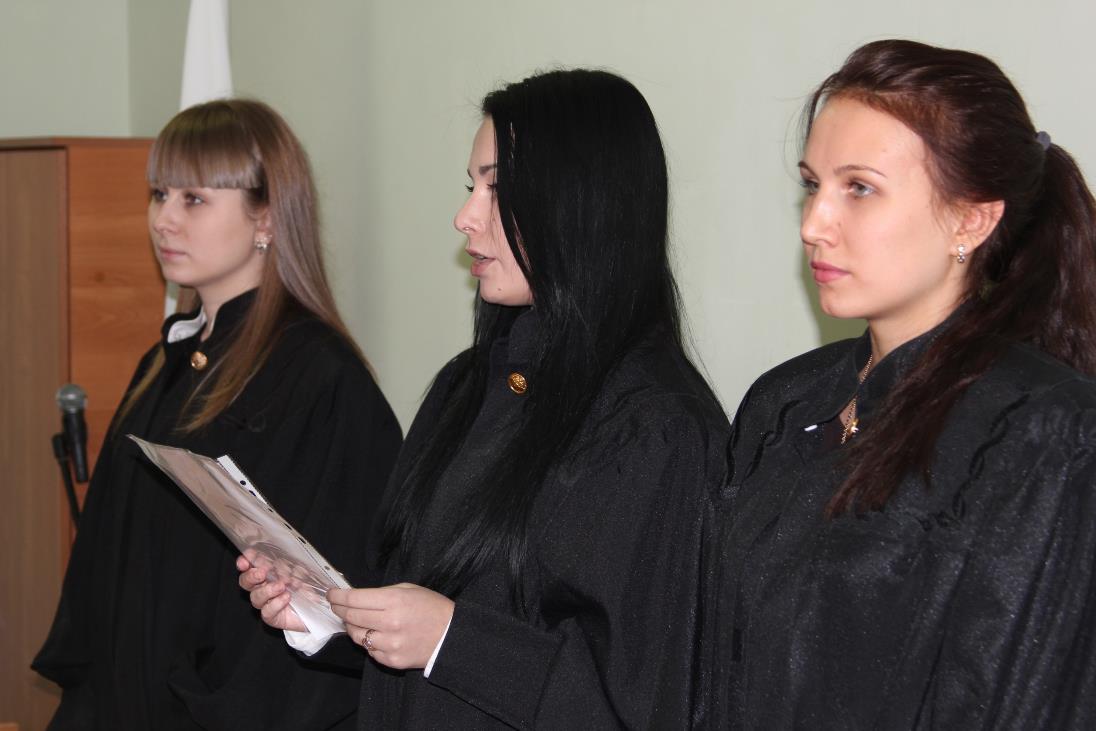 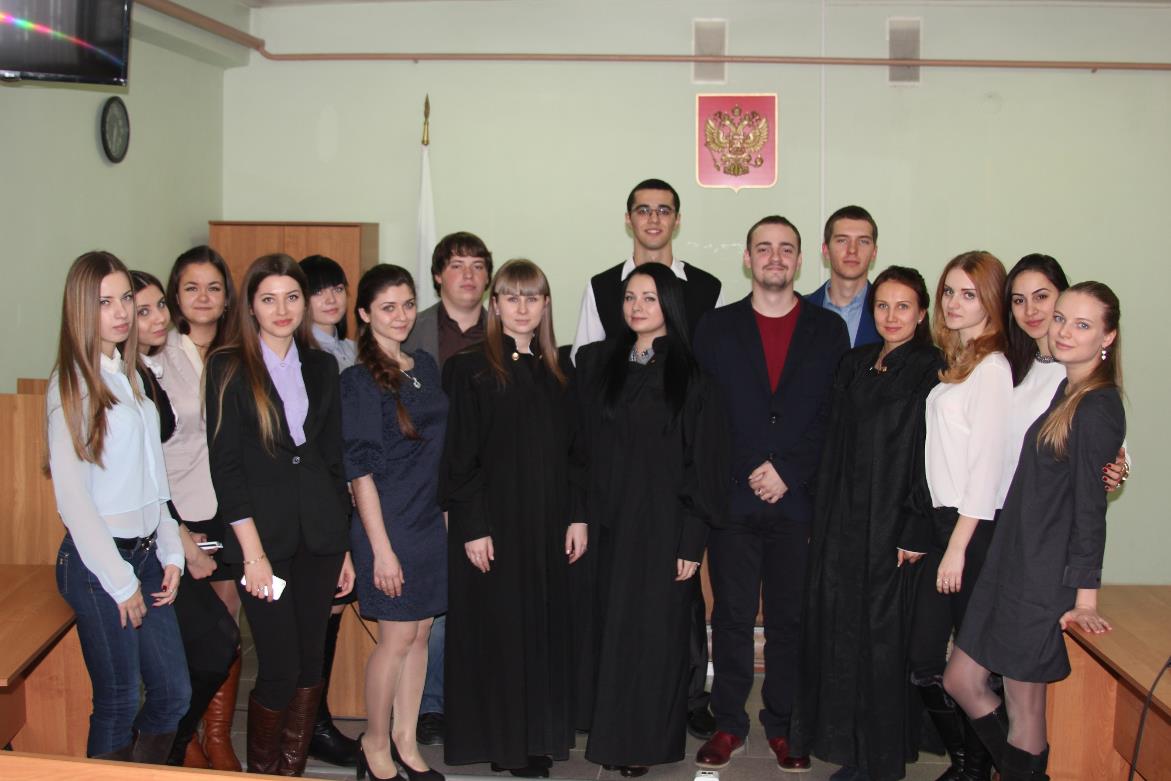 Награждение победителей
и активных участников марафона
проводили: 

Директор РФ ФГБОУ ВО “РГУП” А.В. Гаврицкий
зам. Главы г. Таганрога М.В. Радомская
нач. отдела образования г. Таганрога Е.Б. Поляниченко
прокурор г. Таганрога К.Н. Фролов
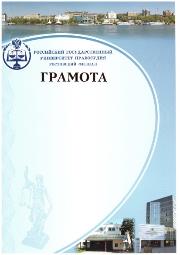 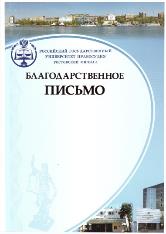 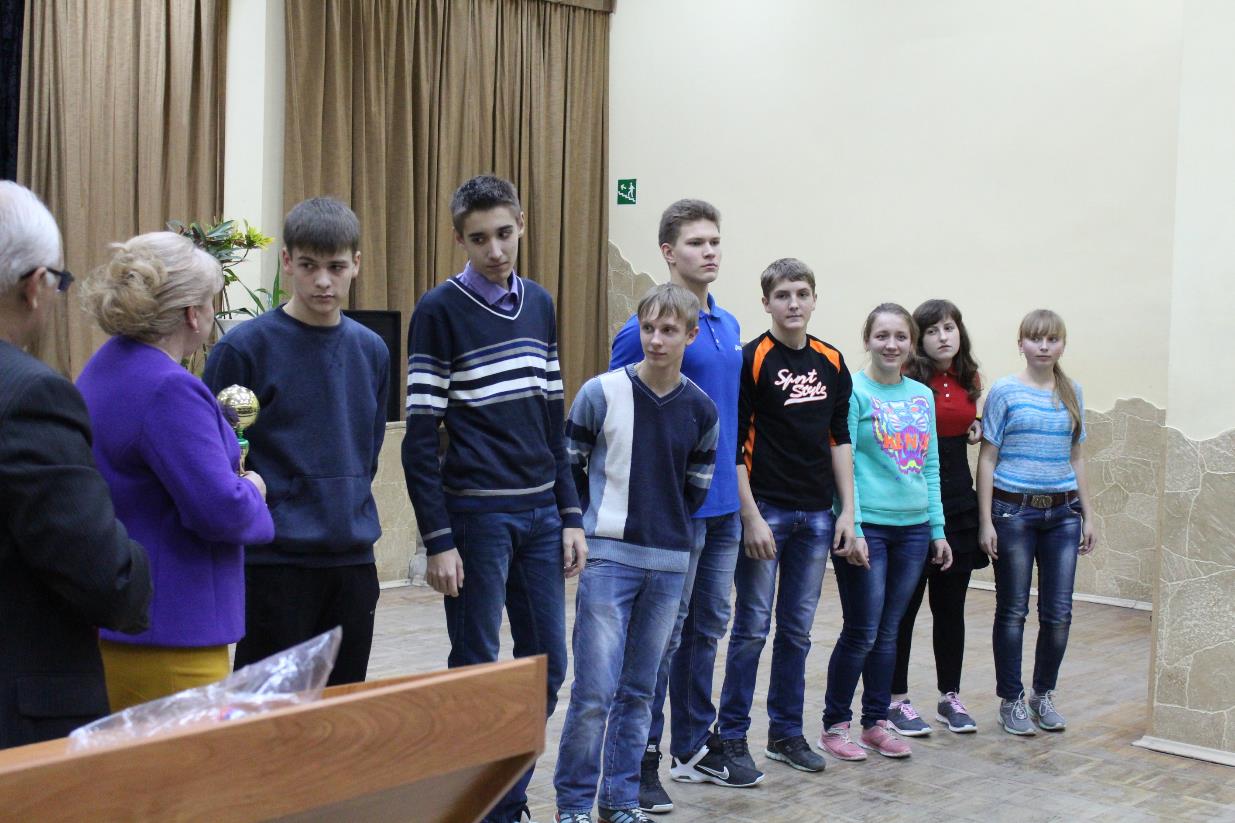 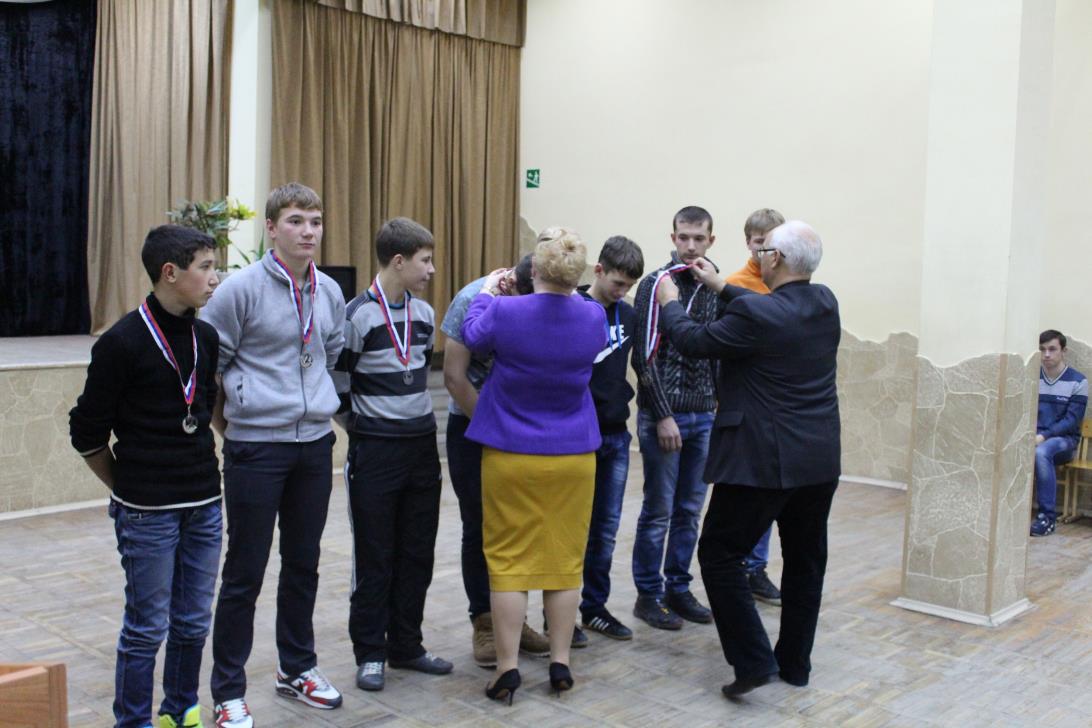 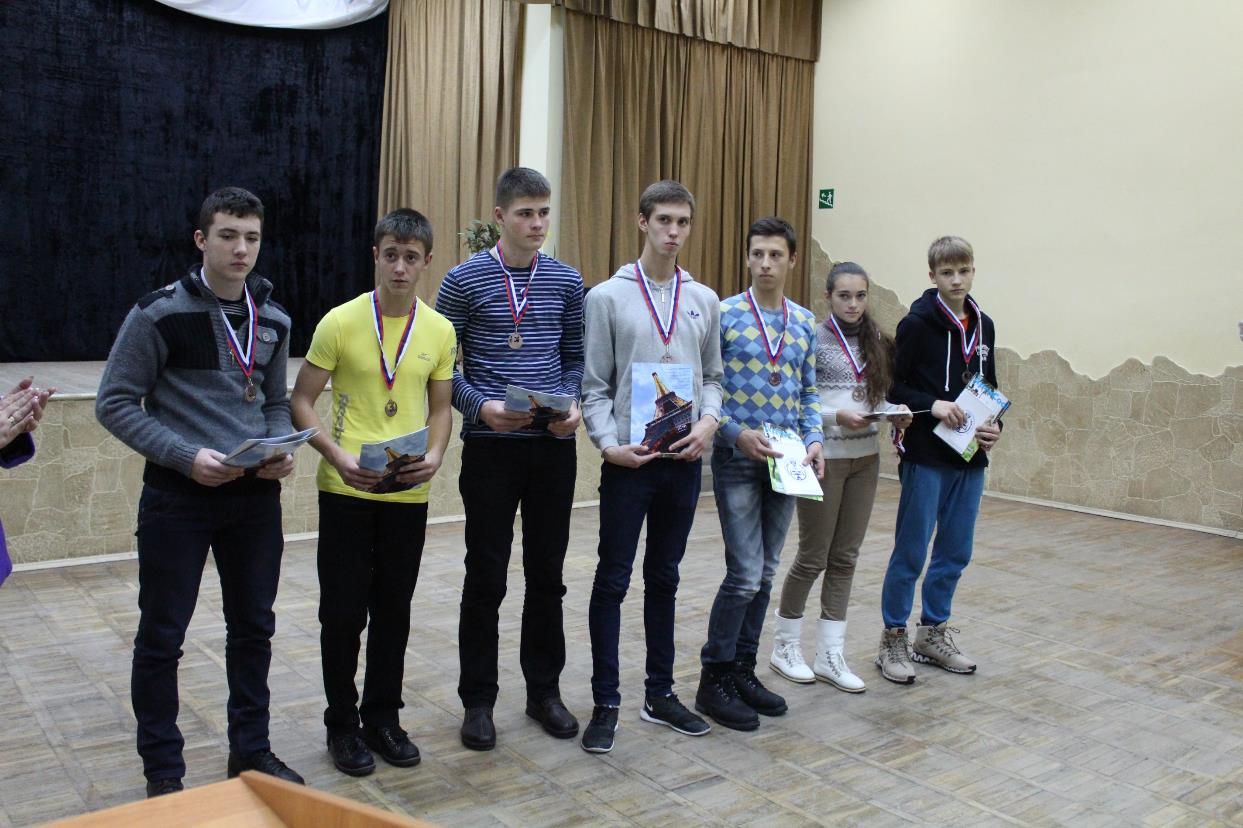 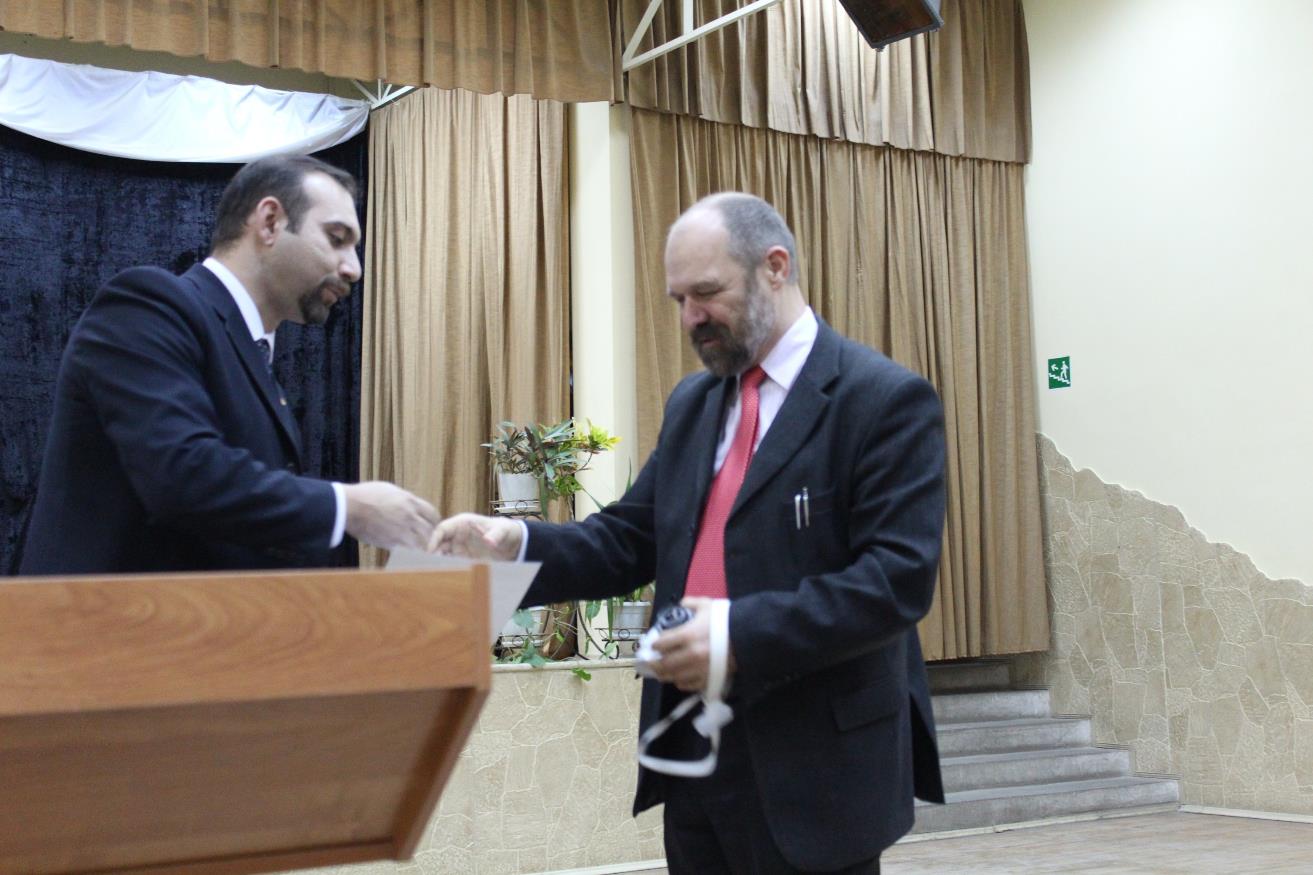 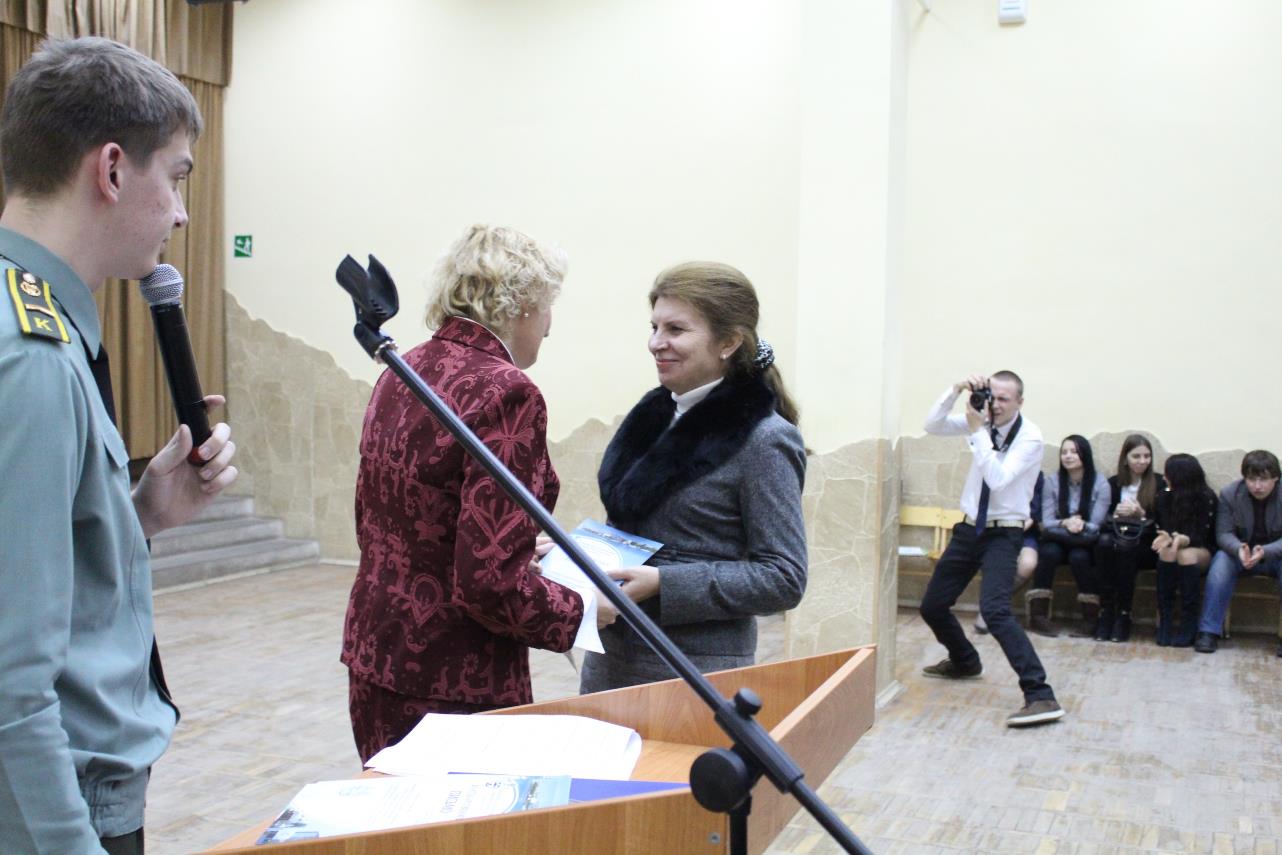 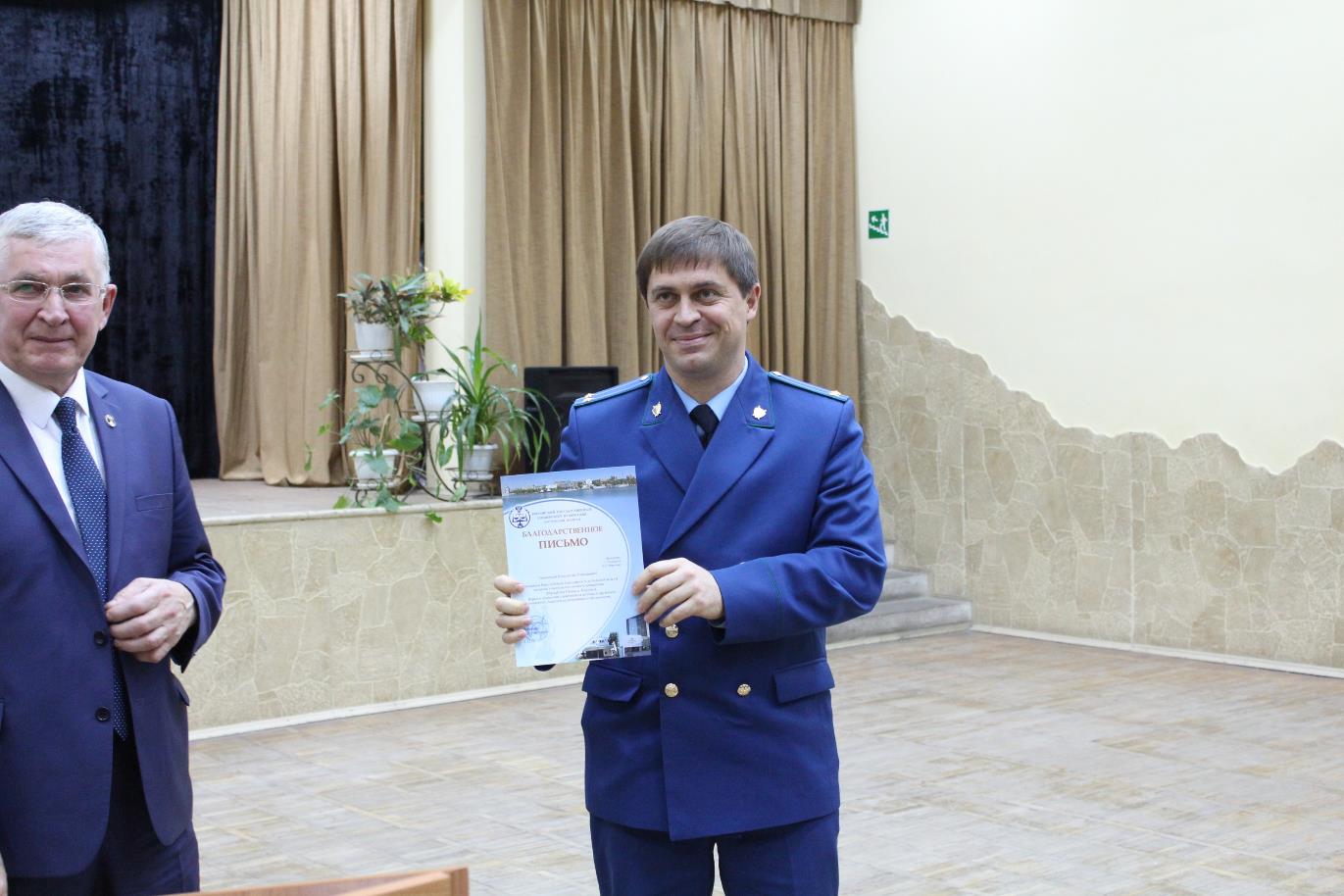 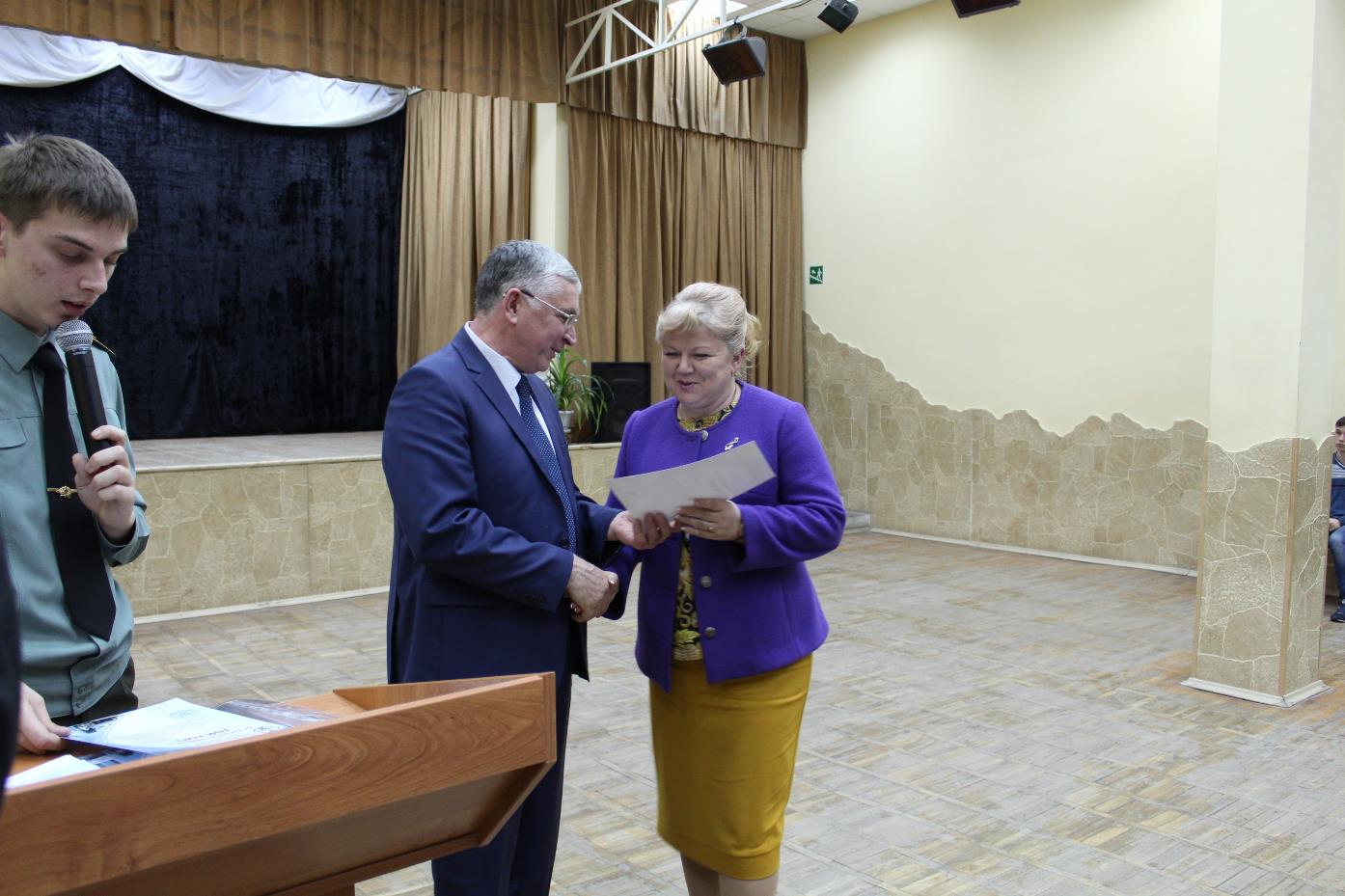 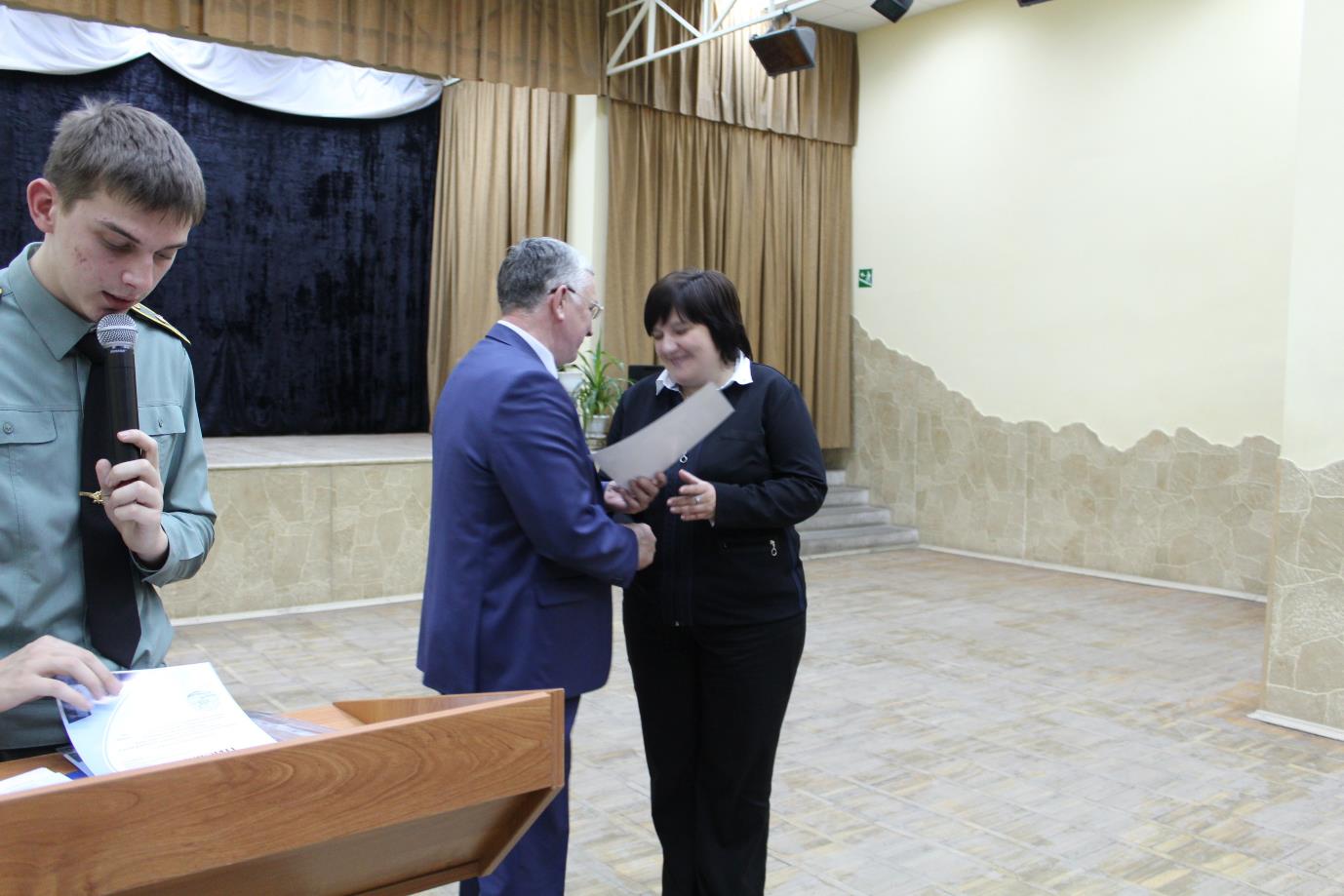 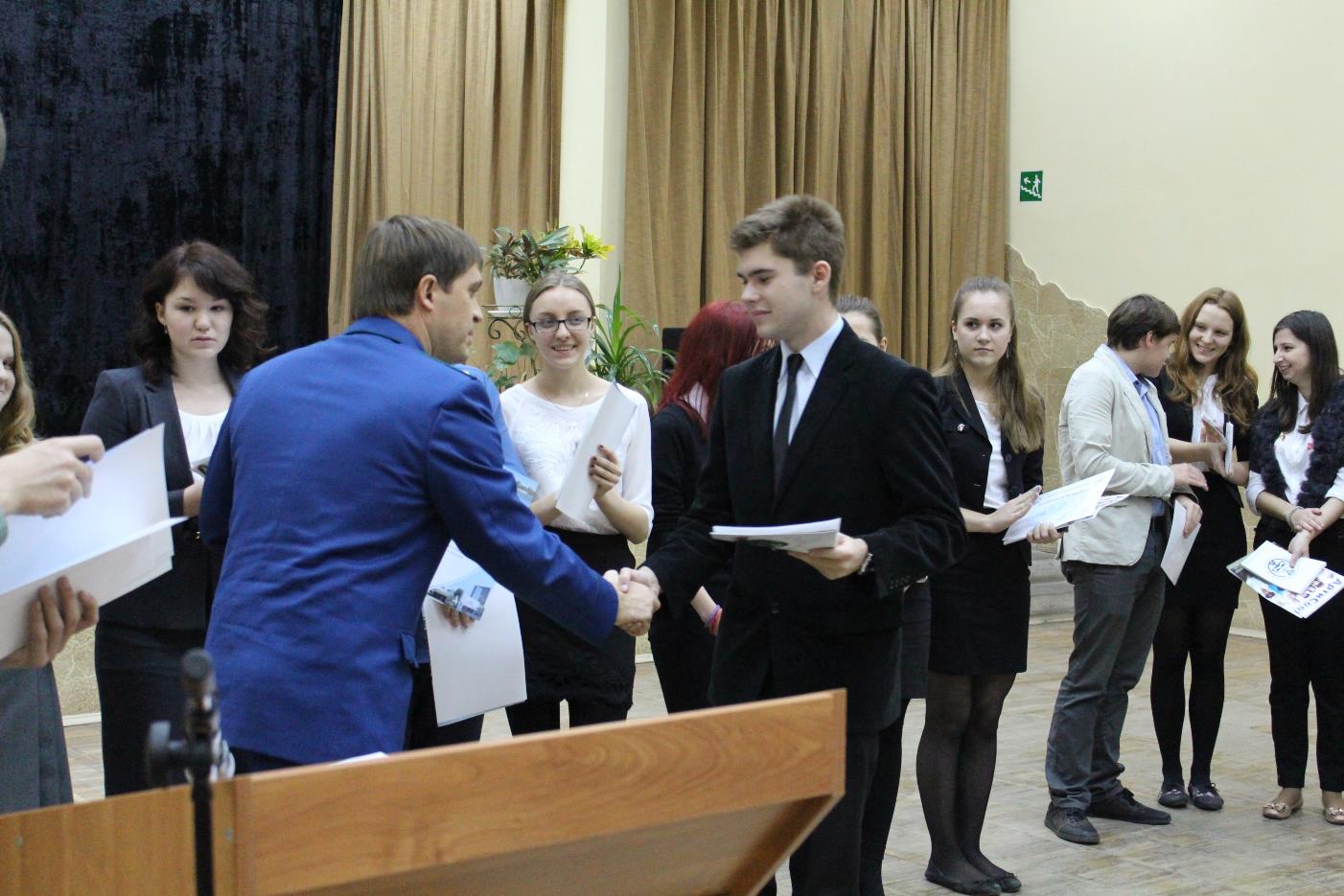 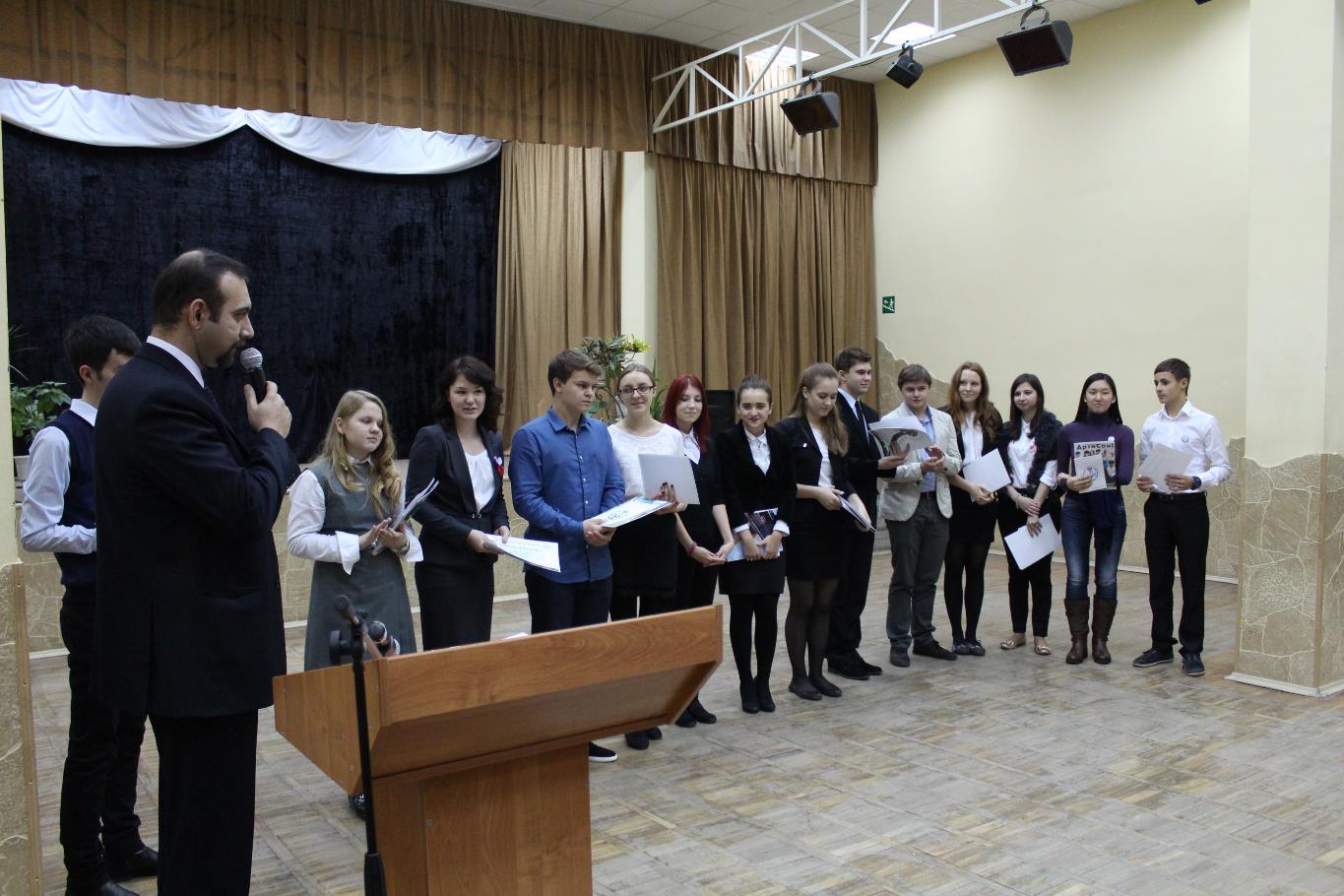 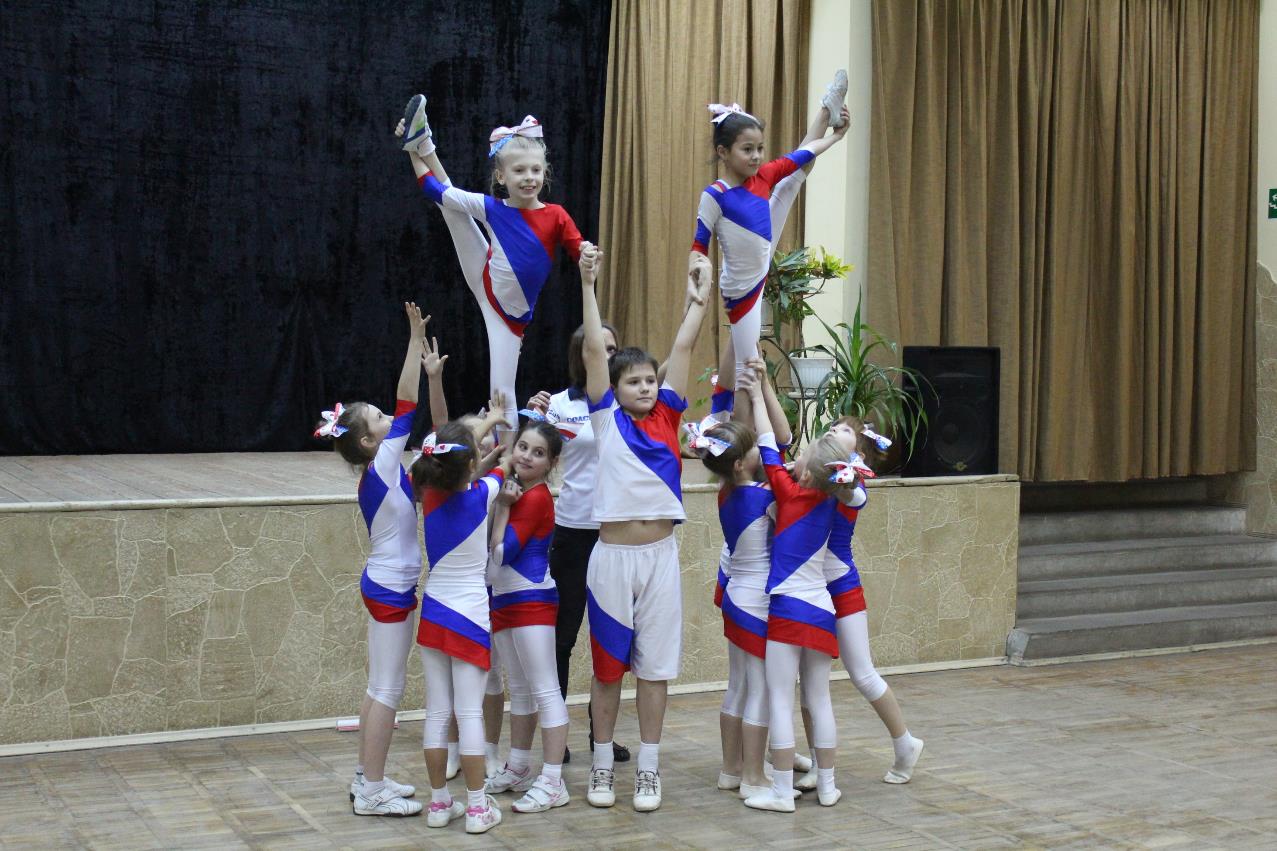 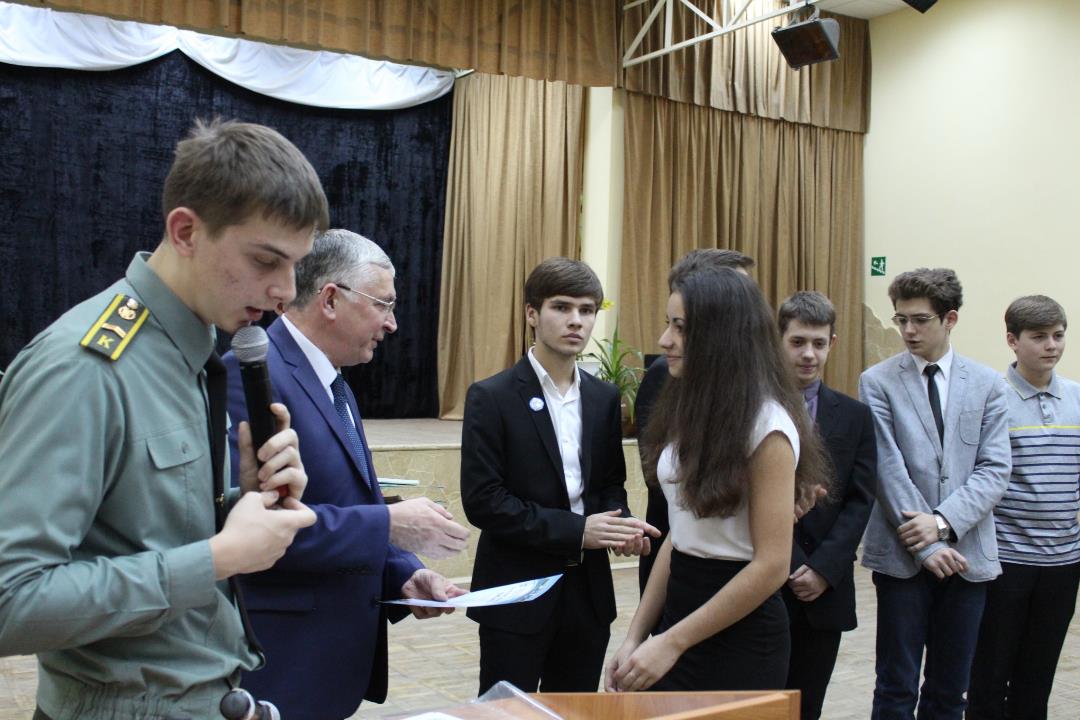